ARTCademy
“Arts and Crafts Academy”
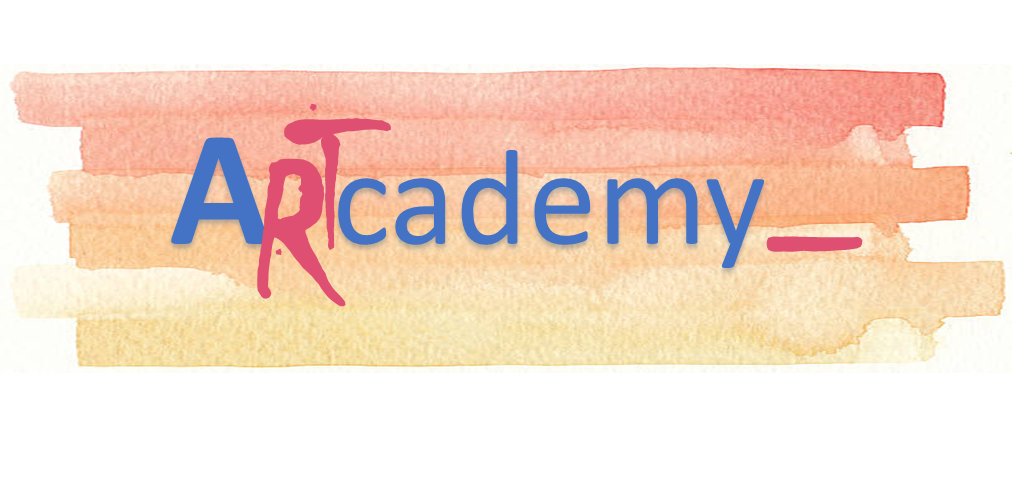 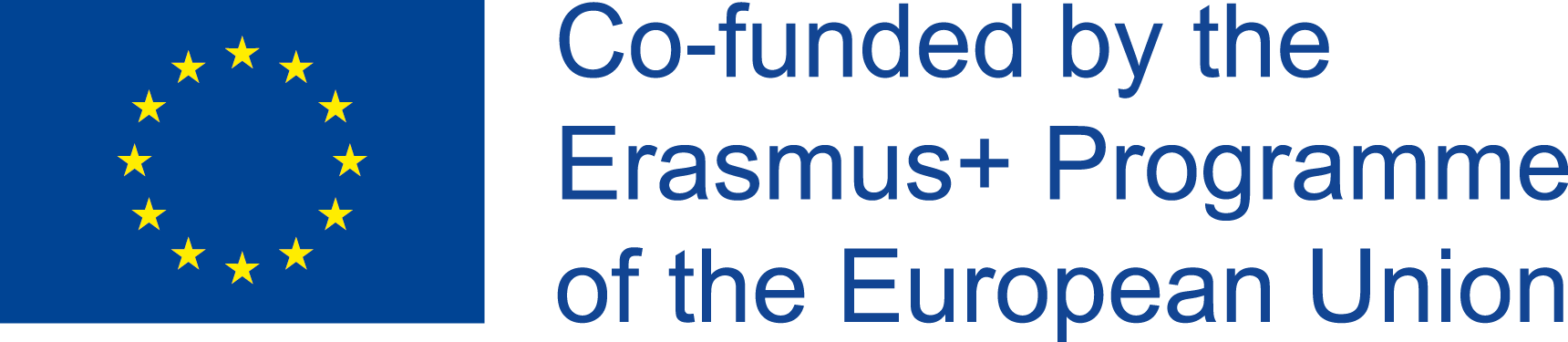 Ενότητα 1. ΑΣΦΑΛΕΙΑ ΚΑΙ ΑΝΤΙΜΕΤΩΠΙΣΗ ΠΡΟΒΛΗΜΑΤΩΝ ΤΩΝ ΣΥΣΚΕΥΩΝ ΜΑΣ
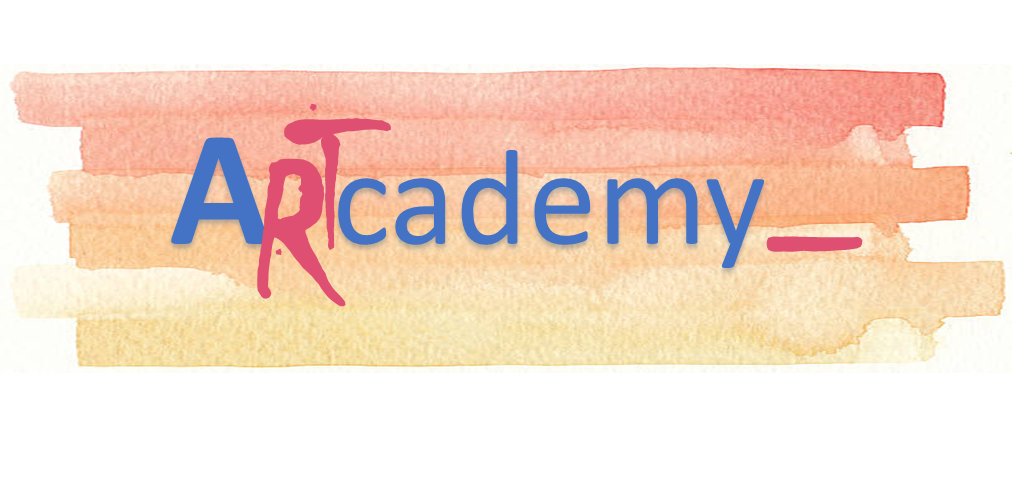 This Project has been funded with support from the European Commission. This publication reflects the views only of the author, and the Commission cannot be held responsible for any use which may be made of the information contained therein.
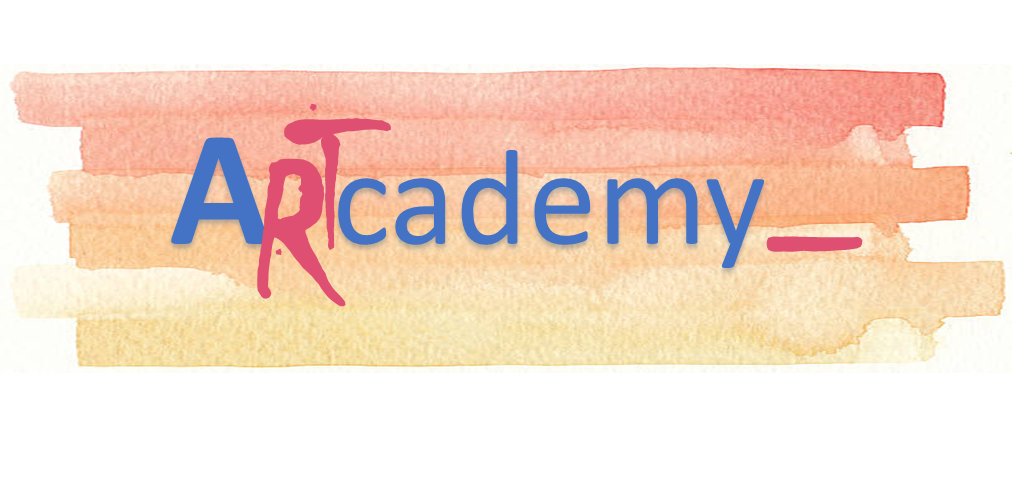 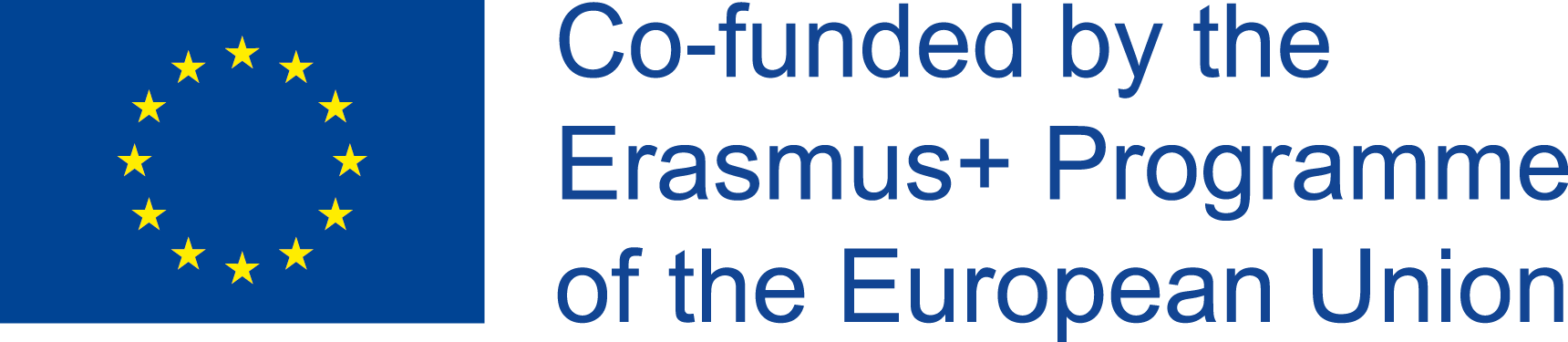 ΕΝΟΤΗΤΑ 1. ΑΣΦΑΛΕΙΑ
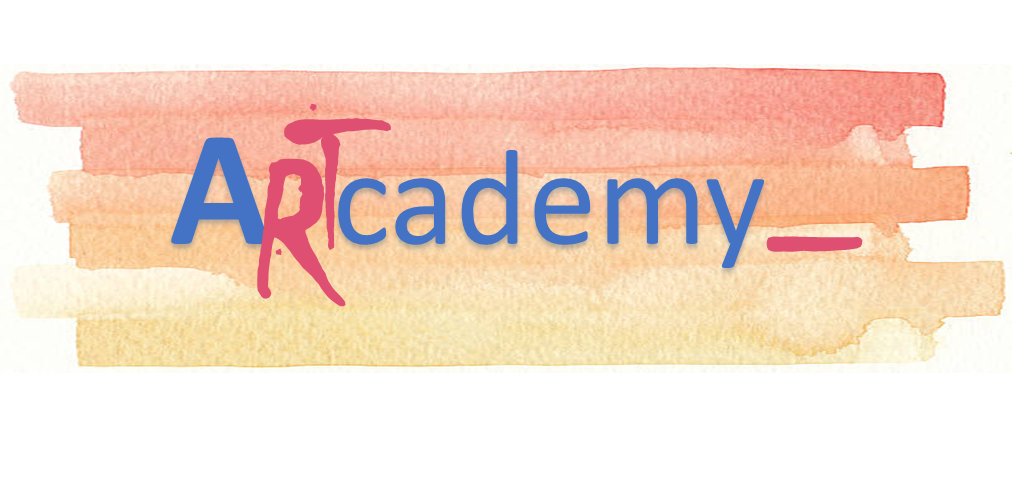 This Project has been funded with support from the European Commission. This publication reflects the views only of the author, and the Commission cannot be held responsible for any use which may be made of the information contained therein.
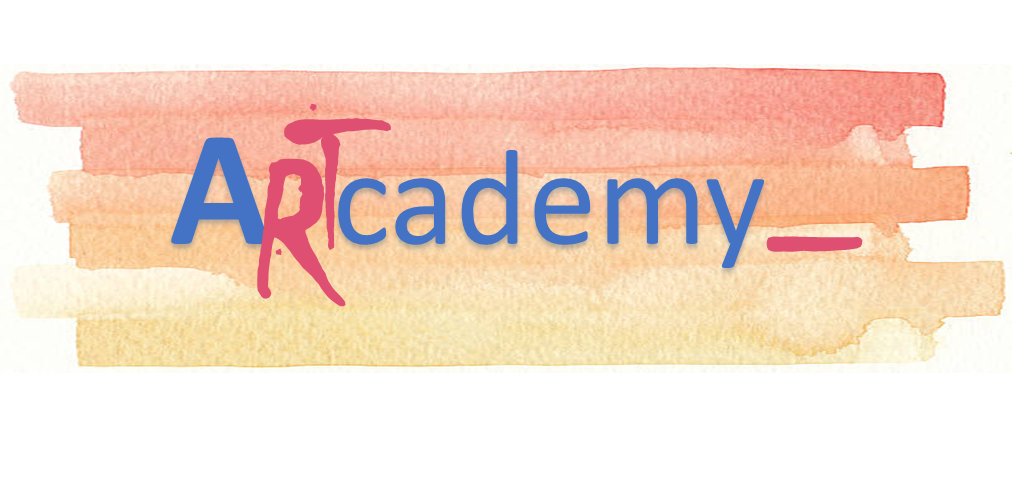 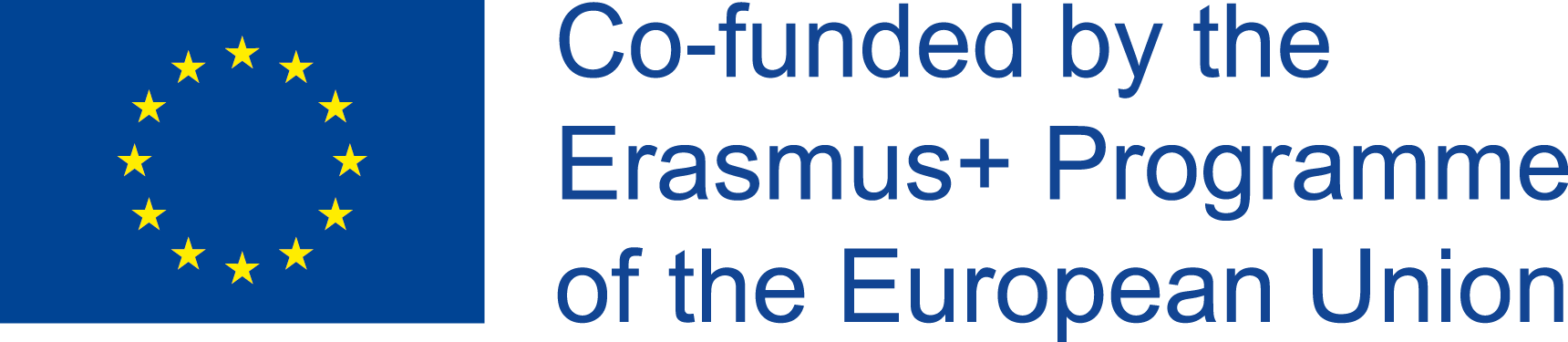 Ενότητα 1. ΑΣΦΑΛΕΙΑ
Προστασία προσωπικών δεδομένων και ιδιωτικότητας
Χρησιμοποιήστε κωδικούς πρόσβασης για όλες τις συσκευές σας, ώστε να την δυσκολετε σε άγνωστους σχετικά με πληροφορίες που σχετίζονται με εσάς ή με τα προϊόντα που πωλείτε.
Αυτοί οι κωδικοί πρόσβασης θα πρέπει να είναι περίπλοκοι, δηλαδή να αποφεύγετε να χρησιμοποιείτε τα γενέθλια σας ή το όνομα του κατοικίδιου σας ως κωδικό πρόσβασης και να προσπαθείτε να αναμίξετε κεφαλαία γράμματα και πεζά, μερικούς αριθμούς και οποιονδήποτε από τους «περίεργους» χαρακτήρες όπως $ ή #.
Εάν χρειάζεστε κάποιο είδος πρώτης ύλης για τη δραστηριότητα σας, όταν χρησιμοποιείτε ηλεκτρονικό εμπόριο, για παράδειγμα, πάντα πρόσβαση σε ασφαλείς ιστότοπους (https) και ποτέ δεν πραγματοποιείτε πληρωμή μέσω άλλων σελίδων.
Αποφύγετε επίσης να κάνετε πληρωμές σε ξενοδοχεία, μπαρ ή εστιατόρια όπου το Wi-Fi ίσως να μην είναι απολύτως αξιόπιστο. Το κάνετε μόνο όταν γνωρίζετε εκ των προτέρων ότι είναι απολύτως ασφαλές.
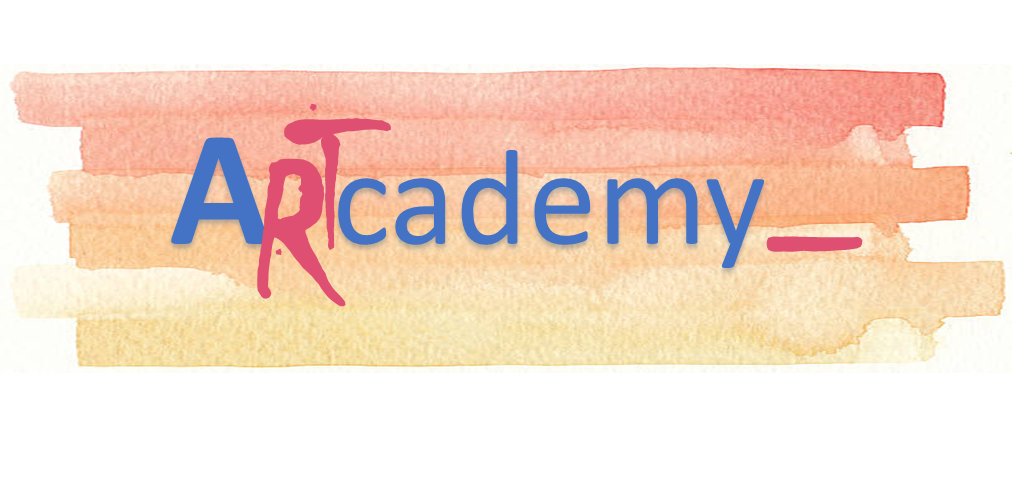 This Project has been funded with support from the European Commission. This publication reflects the views only of the author, and the Commission cannot be held responsible for any use which may be made of the information contained therein.
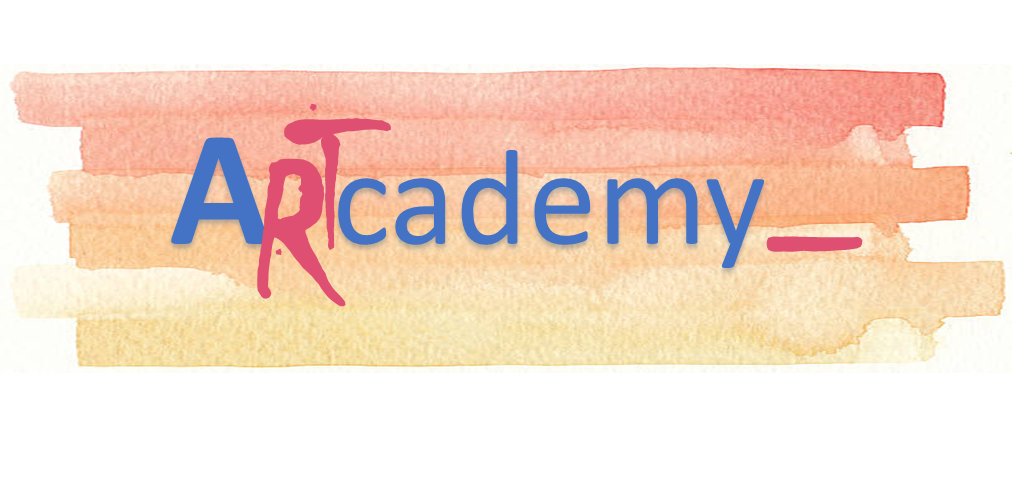 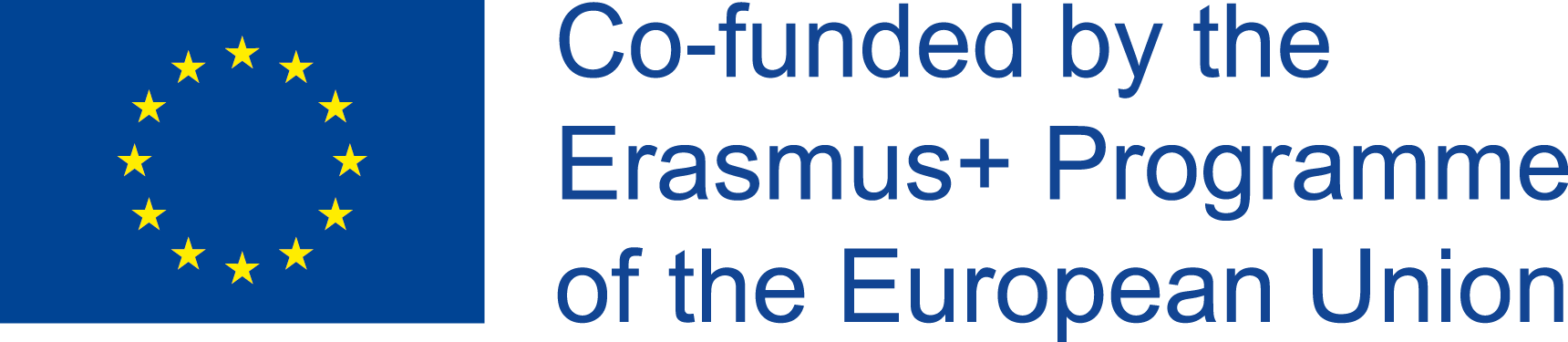 Ενότητα 1. ΑΣΦΑΛΕΙΑ
Προστασία προσωπικών δεδομένων και ιδιωτικότητας
Μην δώσετε ποτέ προσωπικά στοιχεία που σας ζητούνται σε ένα μήνυμα ηλεκτρονικού ταχυδρομείου ή μέσω τηλεφωνικής κλήσης. Εάν υποψιάζεστε ότι η κλήση θα μπορούσε να είναι αυθεντική, καλέστε την εταιρεία μόνοι σας και ρωτήστε τους εάν κάνουν οποιαδήποτε τηλεφωνική καμπάνια ζητώντας αυτές τις πληροφορίες από τους χρήστες.
Μια άλλη επιλογή είναι να κρυπτογραφήσετε τις πληροφορίες που στέλνουμε μέσω ηλεκτρονικού ταχυδρομείου. Υπήρξε πολύ πρόσφατη πρόοδος σε αυτή την έννοια και υπάρχουν πολλά προγράμματα που μας επιτρέπουν μέσω μαθηματικών αλγορίθμων να κρυπτογραφήσουμε και να αποκρυπτογραφήσουμε μηνύματα για να αποφύγουμε την πρόσβαση των πληροφοριών σας από ξένους.
Είναι επίσης σημαντικό να δημιουργήσετε αντίγραφα ασφαλείας των πληροφοριών σας στις προσωπικές σας συσκευές. Με αυτόν τον τρόπο αποφύγετε να χάσετε τη λίστα των επαφών σας, φωτογραφίες υψηλής ποιότητας των δικών μας προϊόντων ή οποιαδήποτε σχετική πληροφορία σχετικά με εσάς ή την επιχείρησή σας.
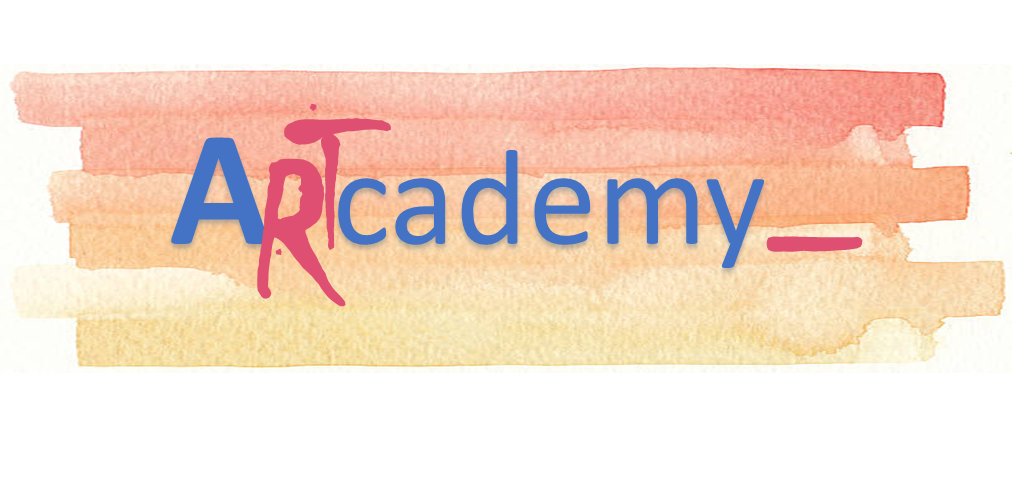 This Project has been funded with support from the European Commission. This publication reflects the views only of the author, and the Commission cannot be held responsible for any use which may be made of the information contained therein.
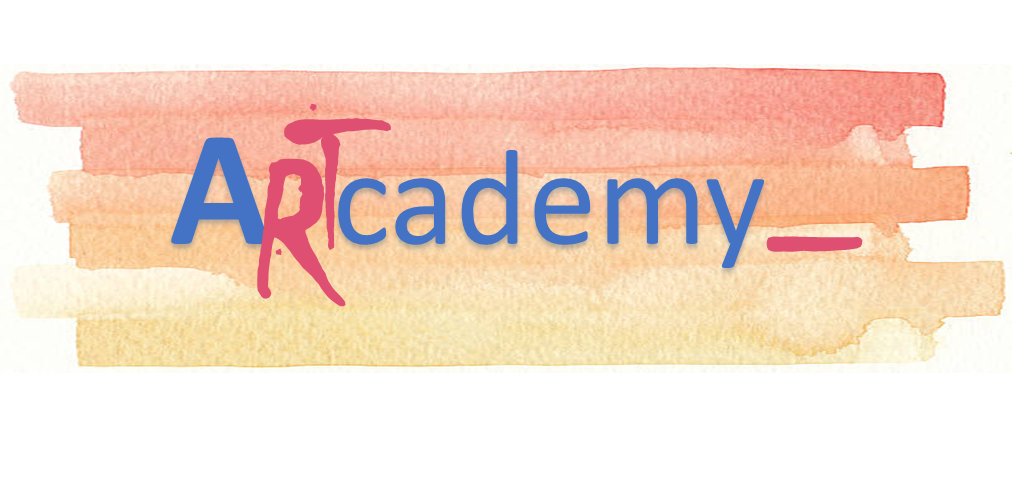 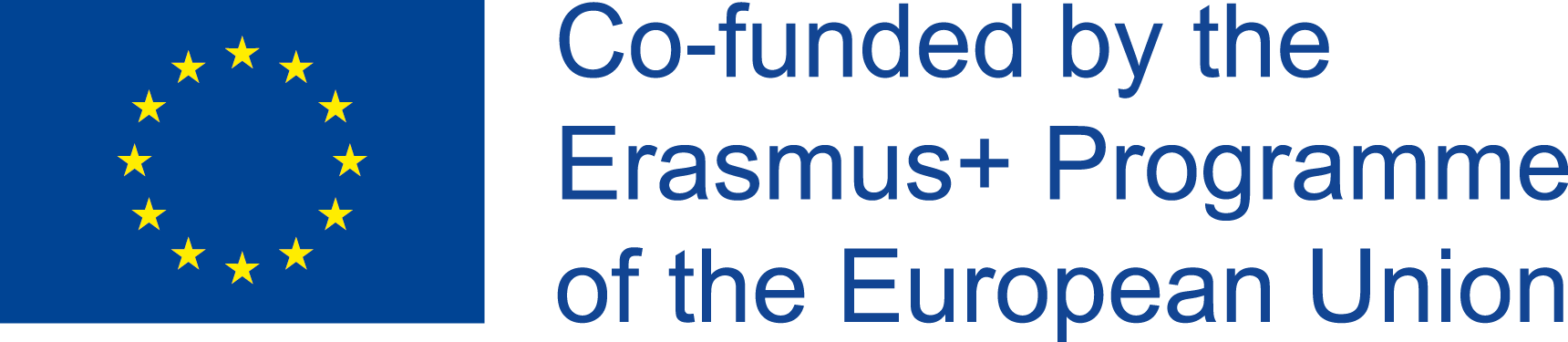 Ενότητα 1. ΑΣΦΑΛΕΙΑ
Προστασία προσωπικών δεδομένων και ιδιωτικότητας
Σας συνιστούμε επίσης να αποθηκεύσετε τα αρχεία σας στο cloud. Το πλεονέκτημα εδώ είναι ότι δεν αποθηκεύετε τις πληροφορίες στο κινητό σας τηλέφωνο ή στον υπολογιστή σας. Σε περίπτωση που οι πληροφορίες της συσκευής σας κινδύνευαν να κλαπούν, τα δεδομένα σας θα αποθηκευτούν εξωτερικά και θα έχουν εύκολη και γρήγορη πρόσβαση σε αυτά.
Μην αποθηκεύετε τους κωδικούς ασφαλείας στις συσκευές σας. Εάν κάποιος έχει πρόσβαση στα δεδομένα σας μέσω του υπολογιστή σας, θα ήταν το ίδιο με το να τους δώσετε τα κλειδιά του σπιτιού σας.
Στα κοινωνικά δίκτυα, προσαρμόστε τις πληροφορίες που μοιράζεστε με τους υπόλοιπους χρήστες. Μην δημοσιοποιείτε συγκεκριμένες πληροφορίες όπως εκεί που ζείτε, ημερομηνία γέννησής σας ή όπου εργάζεστε. Είναι επίσης σημαντικό να παρακολουθήσετε την ηλεκτρονική σας φήμη.
Επαληθεύστε τις ρυθμίσεις απορρήτου συχνά, καθώς συνήθως αλλάζουν σε κοινωνικά δίκτυα και θα πρέπει να τις προσαρμόσετε σε νέες ρήτρες.
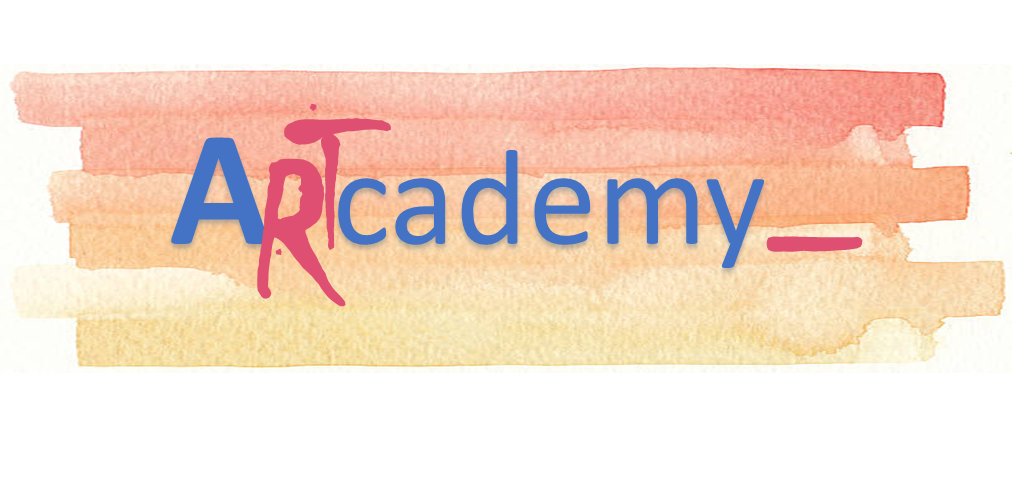 This Project has been funded with support from the European Commission. This publication reflects the views only of the author, and the Commission cannot be held responsible for any use which may be made of the information contained therein.
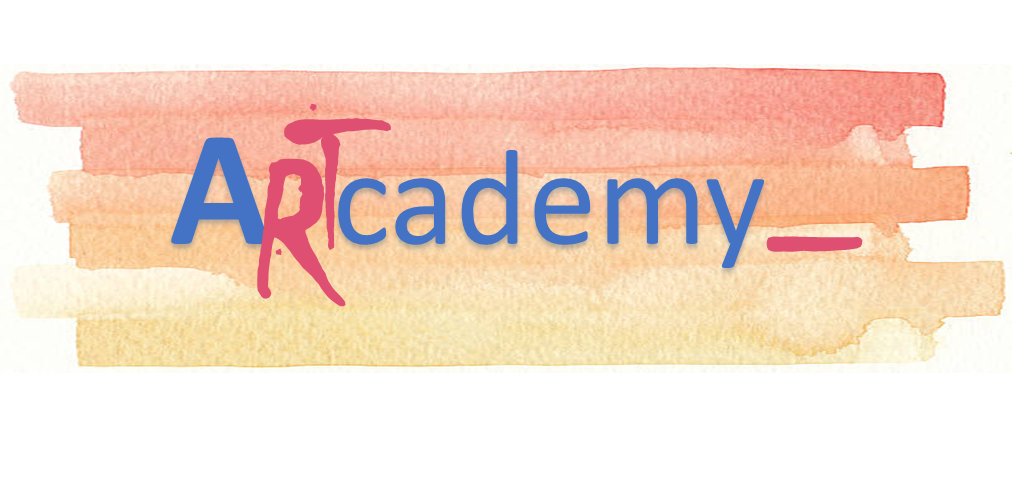 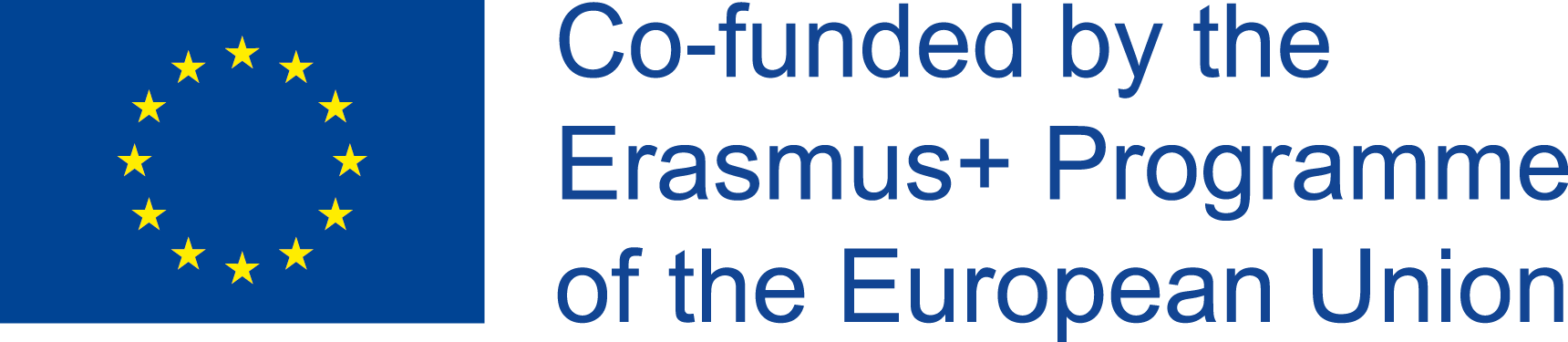 Ενότητα 1. ΑΣΦΑΛΕΙΑ
Προστασία προσωπικών δεδομένων και ιδιωτικότητας
Μην δεχτείτε άγνωστους ανθρώπους στα κοινωνικά σας δίκτυα. Μπορεί να ακούγεται καλό να πείτε ότι έχετε πολλούς φίλους, αλλά δεν τους γνωρίζετε πραγματικά και τουλάχιστον τις προθέσεις τους. Αν θέλετε να έχετε πολλούς «φίλους», μπορείτε να δημιουργήσετε διαφορετικές ομάδες φίλων για να διακρίνετε τους πραγματικούς φίλους σας, με τους οποίους θα μοιραστείτε τις εμπειρίες σας, από τους άλλους «φίλους». Μια άλλη λύση θα ήταν να έχουν διαφορετικά προφίλ και να τους δίνουν διαφορετικούς σκοπούς για την αποφυγή προβλημάτων.
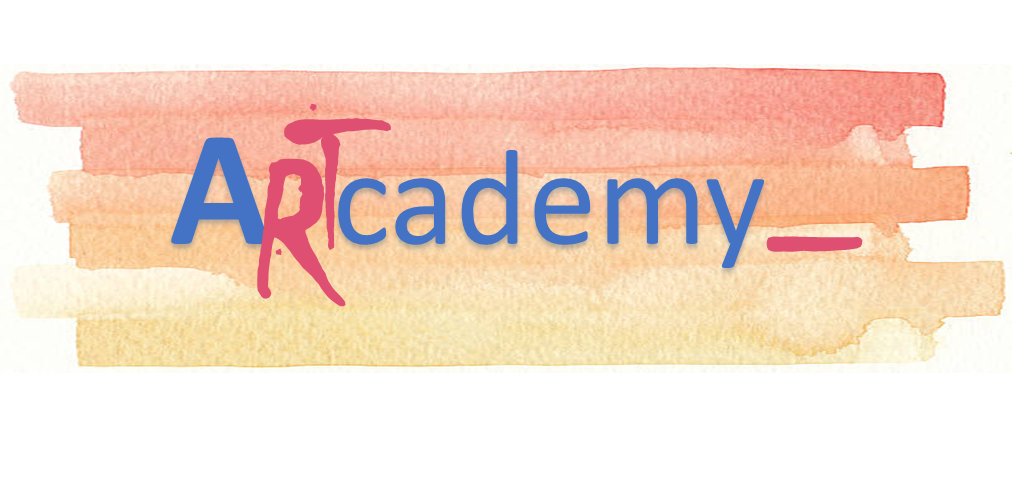 This Project has been funded with support from the European Commission. This publication reflects the views only of the author, and the Commission cannot be held responsible for any use which may be made of the information contained therein.
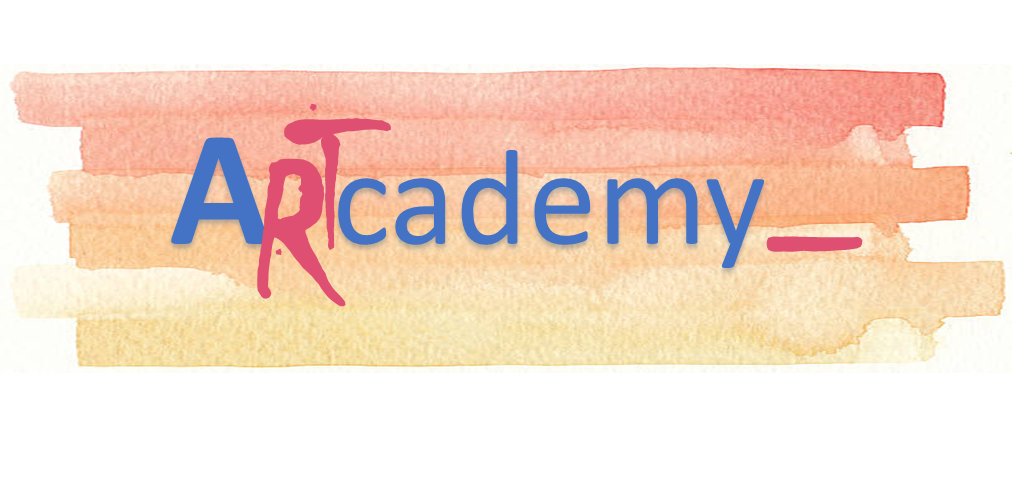 Προστασία συσκευών
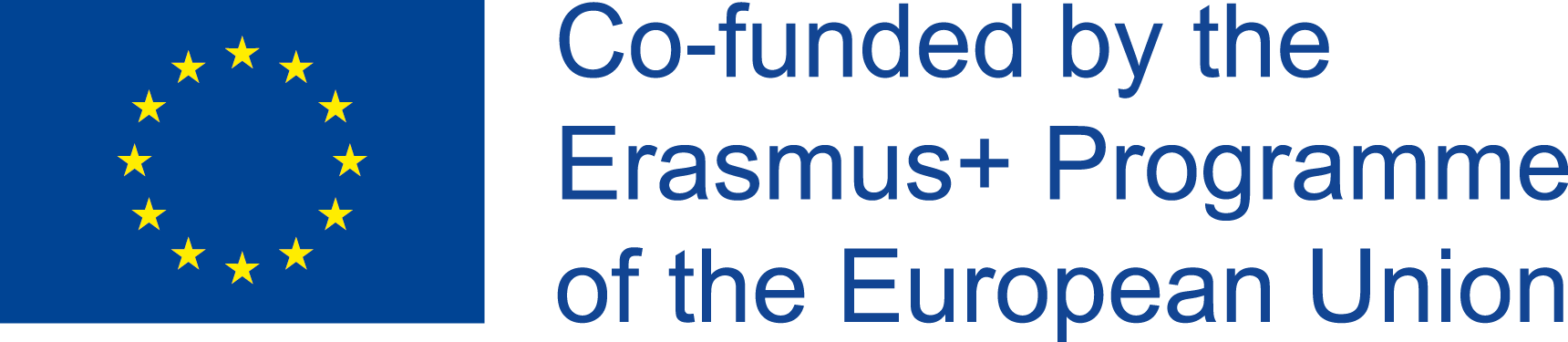 Ενότητα 1. ΕΠΙΚΟΙΝΩΝΙΑ
Ενημερώστε τα προγράμματα σας για να αποφύγετε το στόχο των χάκερ. Κανονικά, τα προγράμματα που έχουμε εγκαταστήσει στον υπολογιστή μας προσφέρουν ενημερώσεις για τη βελτίωση των ελλείψεων που ανακαλύπτουν οι συγγραφείς των προγραμμάτων. Όσο μπορείτε, ενημερώστε τα προγράμματά σας και αν μπορείτε, θα πρέπει να τα αυτοματοποιήσετε, ώστε να μην χρειάζεται να παρακολουθείτε αυτό το ζήτημα.

Χρησιμοποιείτε πάντα ένα πρόγραμμα προστασίας από ιούς και ένα τείχος προστασίας, ώστε να αποφεύγετε να φτάνουν στο σύστημά σας και να φιλτράρουν τον ιό ή να εγκαταστήσετε προγράμματα κατασκοπείας.

Προσέξτε όταν πρόκειται να ανοίξετε συνημμένα αρχεία σε μηνύματα ηλεκτρονικού ταχυδρομείου ή σε μηνύματα WhatsApp, κυρίως όταν προέρχονται από άγνωστες πηγές. Είναι εύκολο να μολυνθεί η συσκευή σας από κάποιο είδος κακόβουλου λογισμικού μέσω αυτού του είδους αρχείων.
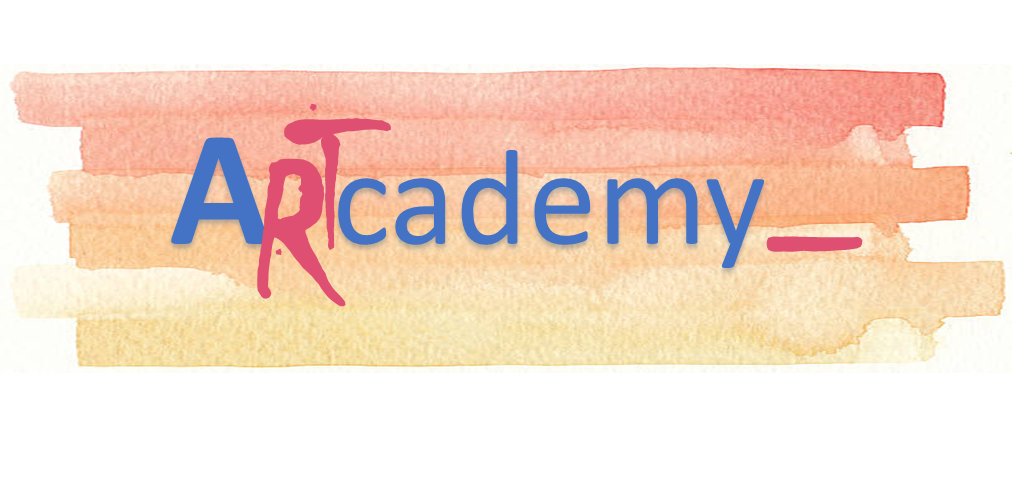 This Project has been funded with support from the European Commission. This publication reflects the views only of the author, and the Commission cannot be held responsible for any use which may be made of the information contained therein.
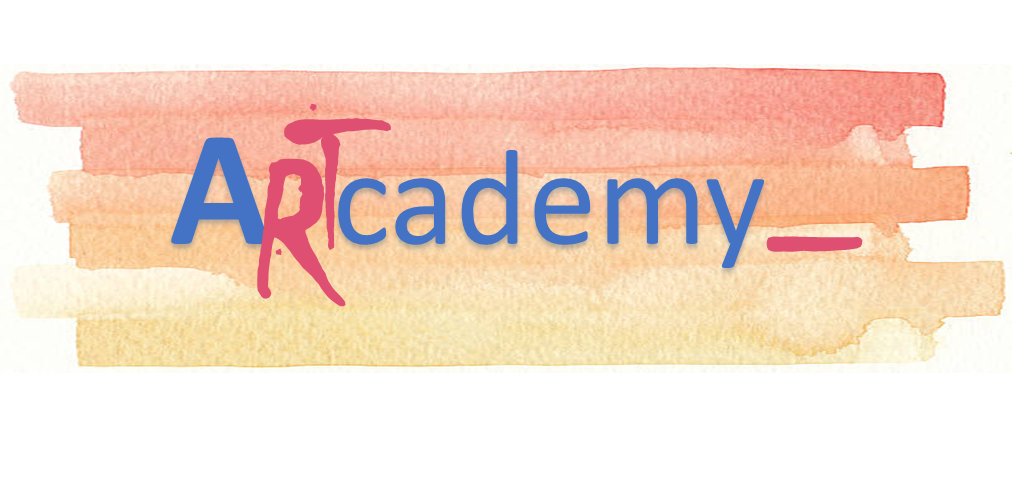 Προστασία συσκευών
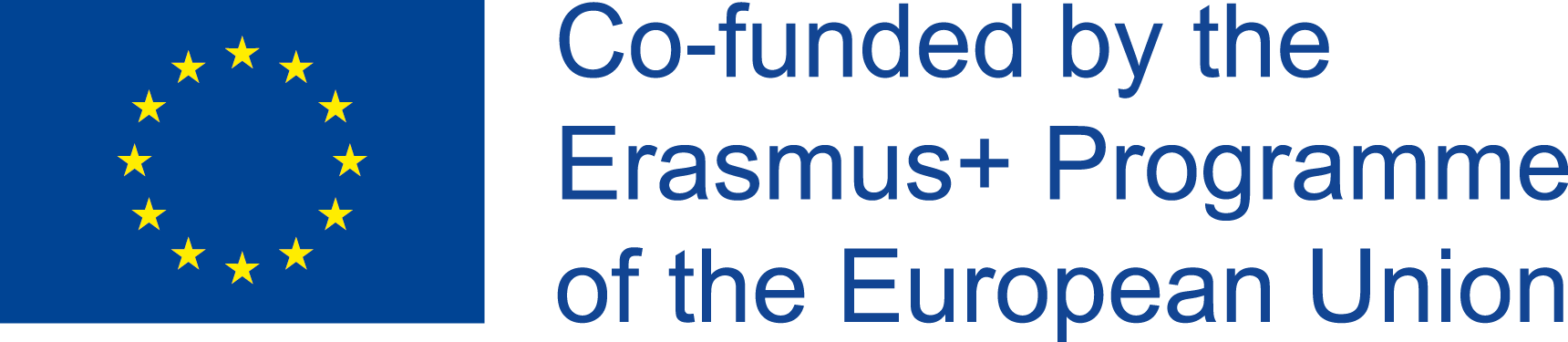 Ενότητα 1. ΕΠΙΚΟΙΝΩΝΙΑ
Είναι επίσης πολύ σημαντικό να έχετε εγκατεστημένα προγράμματα κατά των κακόβουλων προγραμμάτων που εντοπίζουν κακόβουλα προγράμματα που δεν εντοπίζονται από κανονικά προγράμματα προστασίας από ιούς. Για παράδειγμα, τα Malware bytes Anti-Malware μπορούν να βρεθούν στη σύνδεση https://www.malwarebytes.com/. Έχει μια δωρεάν και μια πληρωμένη έκδοση.

Όταν αλλάζετε τη συσκευή σας, βεβαιωθείτε ότι δεν αφήνετε ευαίσθητες προσωπικές πληροφορίες στον σκληρό δίσκο της παλιάς συσκευής σας. Μπορείτε είτε να το διαγράψετε, να το διαγράψετε ή να χρησιμοποιήσετε οποιοδήποτε πρόγραμμα που έχει σχεδιαστεί για να διαγράψετε τις υπάρχουσες πληροφορίες στον σκληρό σας δίσκο. Μια άλλη επιλογή είναι να την επιστρέψετε στην προεπιλεγμένη διαμόρφωση, ώστε κανείς να μην έχει πρόσβαση στις πληροφορίες που έχετε αποθηκεύσει εκεί.

Αφού σταματήσουμε να χρησιμοποιούμε τις συσκευές μας, συνιστάται να την απενεργοποιήσετε και να αποφύγετε την μη εξουσιοδοτημένη πρόσβαση.
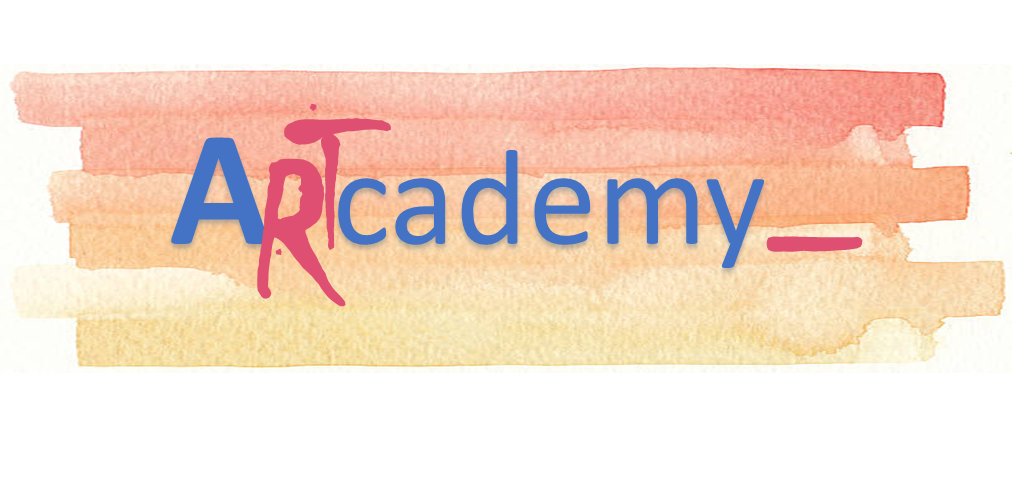 This Project has been funded with support from the European Commission. This publication reflects the views only of the author, and the Commission cannot be held responsible for any use which may be made of the information contained therein.
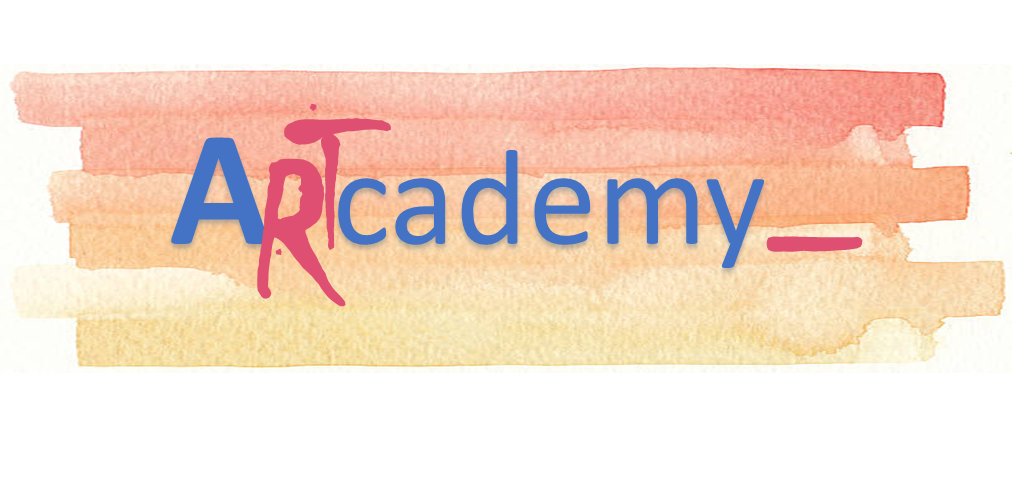 Προστασία συσκευών
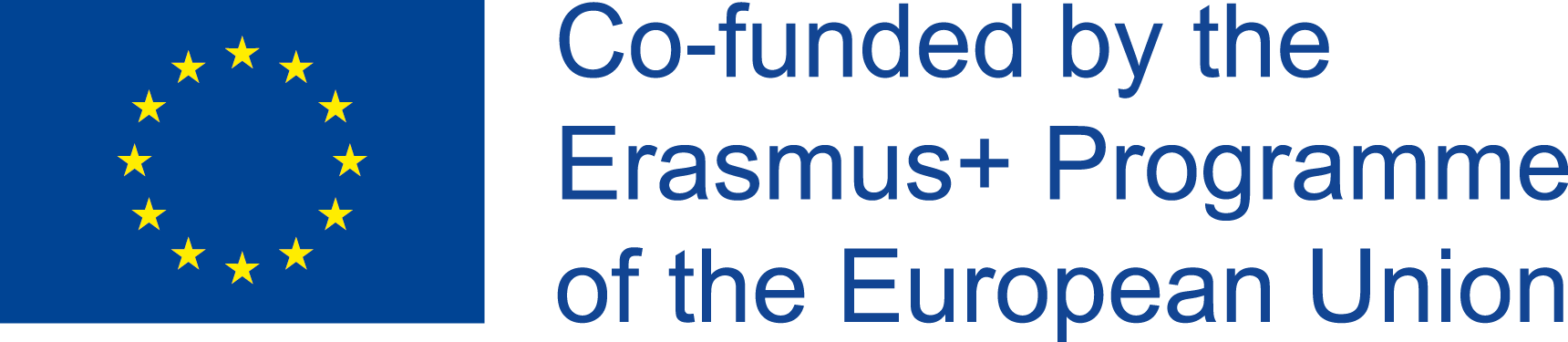 Ενότητα 1. ΕΠΙΚΟΙΝΩΝΙΑ
Ενεργοποιήστε την απομακρυσμένη τοποθεσία. Σε περίπτωση απώλειας ή κλοπής, θα είστε σε θέση να γνωρίζετε την ακριβή τοποθεσία της συσκευής σας μέσω μιας άλλης συσκευής σας, εφόσον αυτή είναι ενεργοποιημένη.

Απενεργοποιήστε το Bluetooth. Παρόλο που προσφέρει πολλά πλεονεκτήματα, κάνει επίσης τη συσκευή σας πιο ευάλωτη για να χάσει την αποτελεσματικότητά της. Δεν αρκεί η «αόρατη λειτουργία» να είναι ασφαλής, πρέπει να την έχουμε εντελώς μακριά.

Θα πρέπει να αποκλείσετε τις συσκευές σας μετά από λίγο καιρό χωρίς να τις χρησιμοποιήσετε. Τα περισσότερα από τα δισκία και τα κινητά τηλέφωνα έχουν αυτή την επιλογή. Αυτό μας βοηθά σε περίπτωση που χάσουμε τη συσκευή, ώστε κανείς να μην έχει πρόσβαση στα προσωπικά μας δεδομένα.
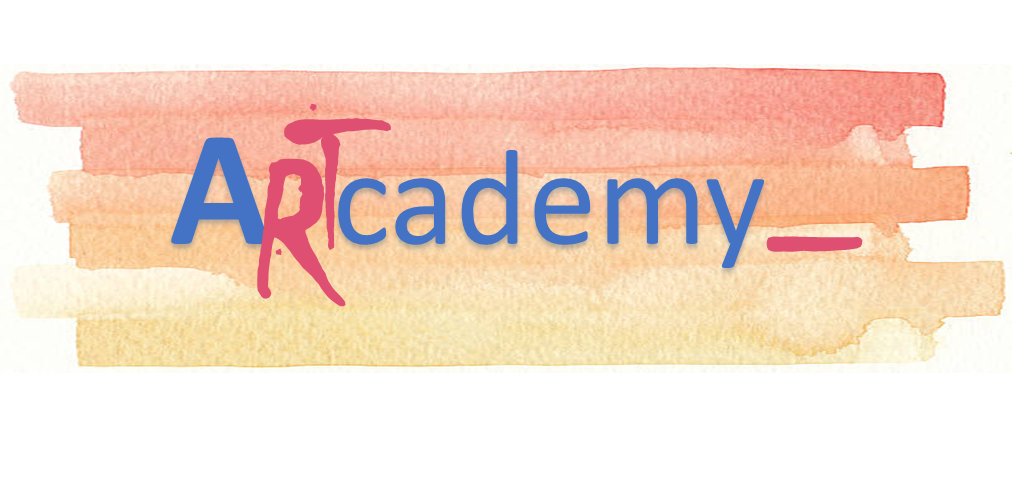 This Project has been funded with support from the European Commission. This publication reflects the views only of the author, and the Commission cannot be held responsible for any use which may be made of the information contained therein.
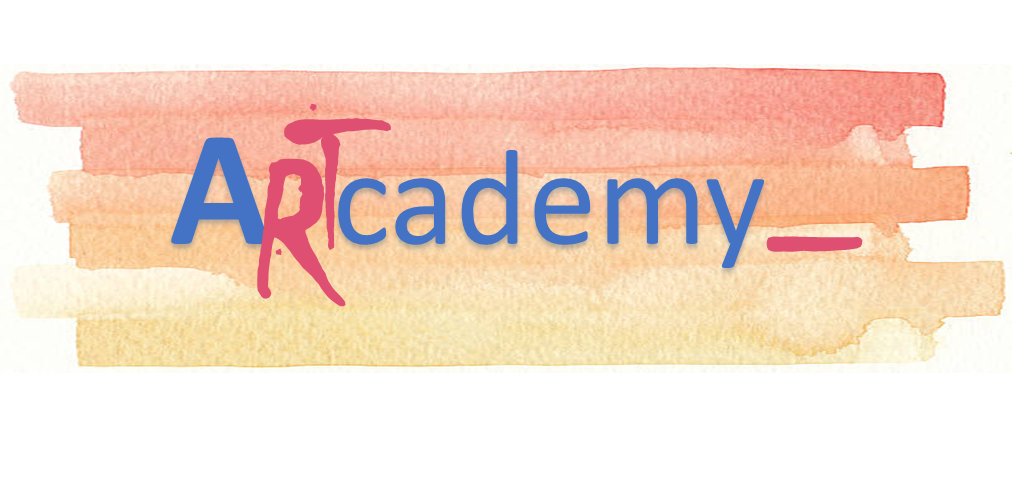 Προστασία συσκευών
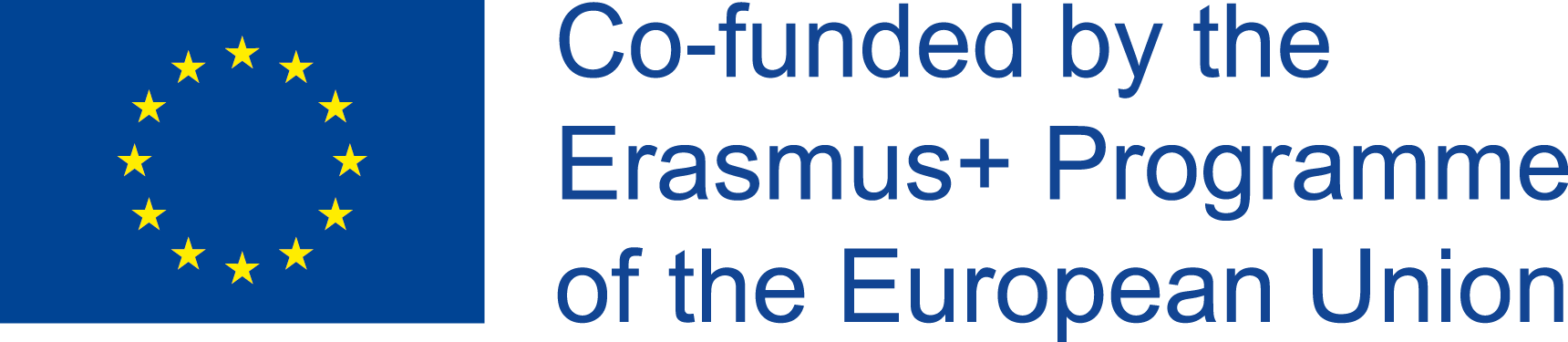 Ενότητα 1. ΕΠΙΚΟΙΝΩΝΙΑ
Να είστε πολύ προσεκτικοί με τις εφαρμογές που εγκαθιστάτε. Όχι μόνο μπορούν να επιβραδύνουν τη συσκευή, αλλά μπορούν επίσης να έχουν πρόσβαση στα προσωπικά σας δεδομένα στο παρασκήνιο ή ακόμα και να μοιράζονται την τοποθεσία σας μέσω του GPS από το κινητό τηλέφωνο ή το tablet σας.

Εάν κάποια εταιρεία ιδιοκτητών των προφίλ των κοινωνικών δικτύων μας υποστεί οποιαδήποτε επίθεση, το πρώτο πράγμα που πρέπει να κάνετε είναι να αλλάξετε τον κωδικό πρόσβασής σας. Στη συνέχεια, επαληθεύστε εάν θα μπορούσατε να έχετε επηρεάσει ή εάν έχετε πρόσβαση στα δεδομένα σας. Αν είχαμε κάποιες ευαίσθητες πληροφορίες όπως στοιχεία τραπεζικού λογαριασμού, θα έπρεπε να έρθουμε σε επαφή με την τράπεζά μας και σε περίπτωση που χρειαστεί, να ακυρώσουμε τις κάρτες μας και να πάρουμε ένα νέο. Με αυτόν τον τρόπο αυτοί οι λογαριασμοί θα σταματήσουν αυτόματα να είναι ενεργοί και δεν θα χρησιμοποιηθούν με δόλο.
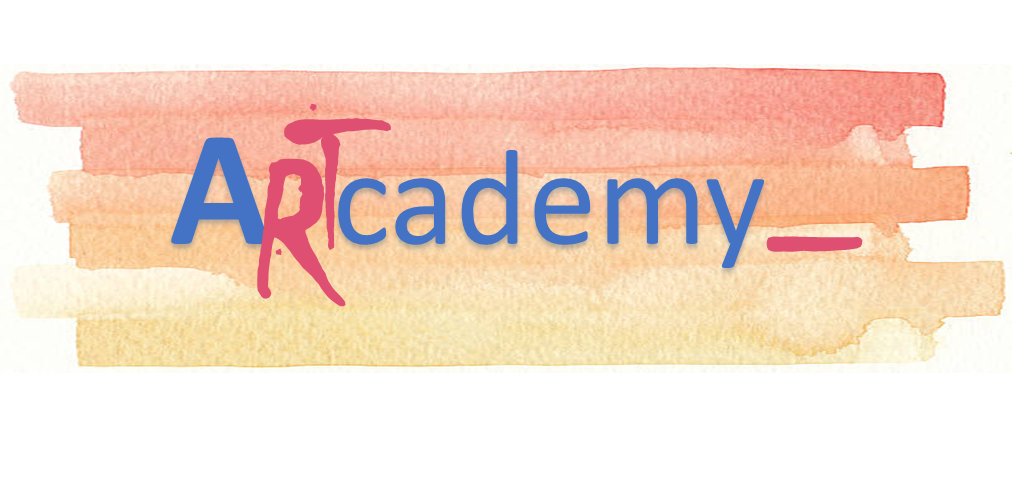 This Project has been funded with support from the European Commission. This publication reflects the views only of the author, and the Commission cannot be held responsible for any use which may be made of the information contained therein.
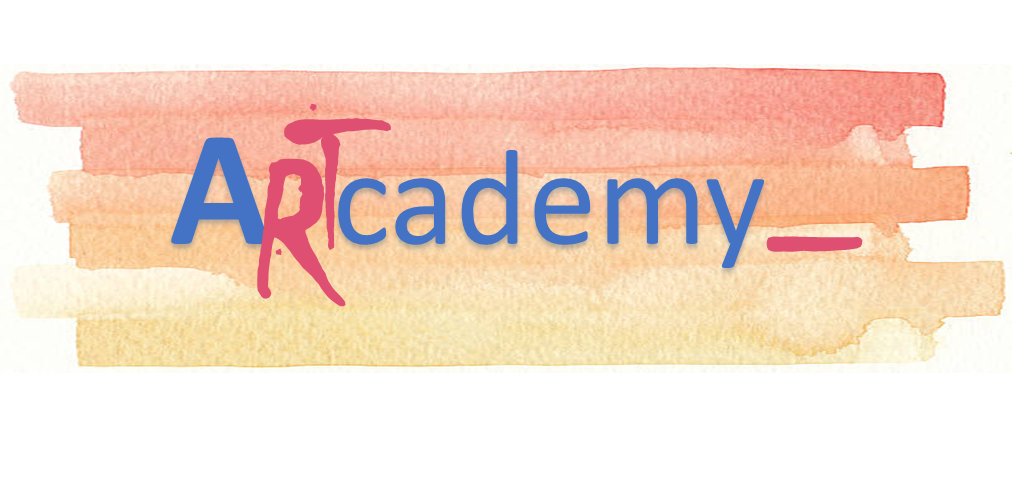 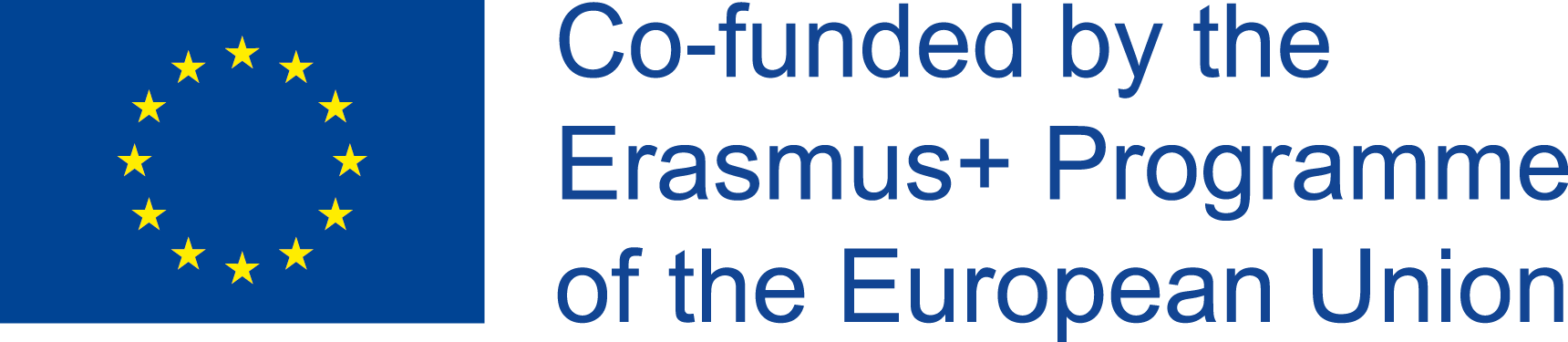 ΕΝΟΤΗΤΑ 2. ΕΠΙΛΥΣΗ ΤΕΧΝΙΚΩΝ ΠΡΟΒΛΗΜΑΤΩΝ
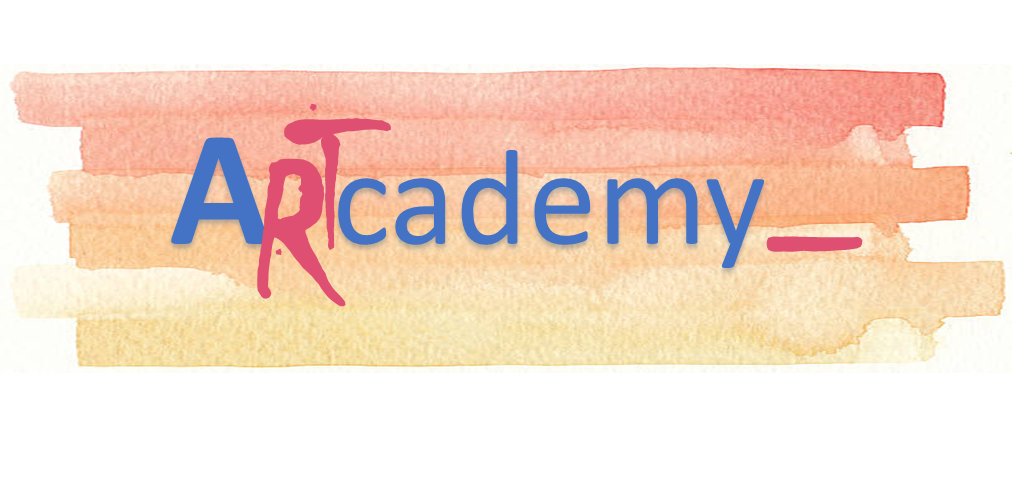 This Project has been funded with support from the European Commission. This publication reflects the views only of the author, and the Commission cannot be held responsible for any use which may be made of the information contained therein.
Προσδιορίστε τις ανάγκες και τις τεχνολογικές απαντήσεις
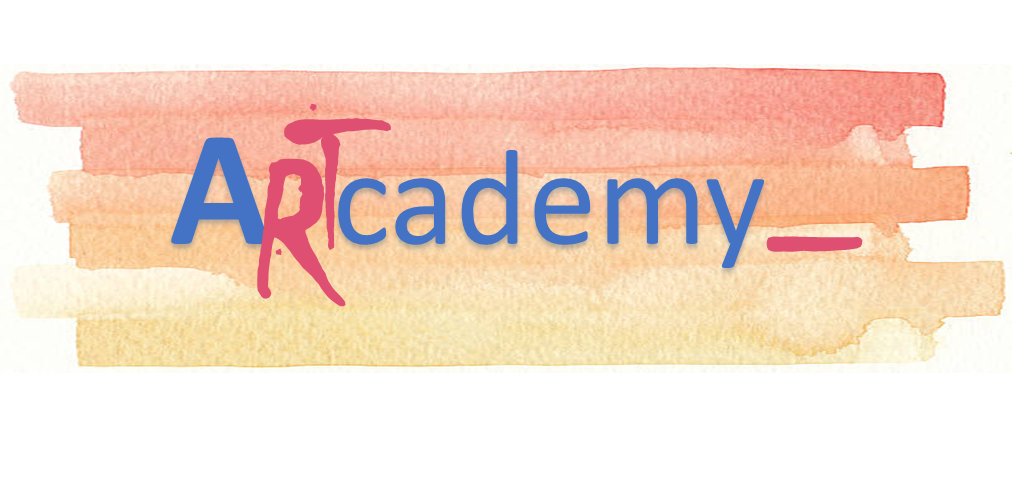 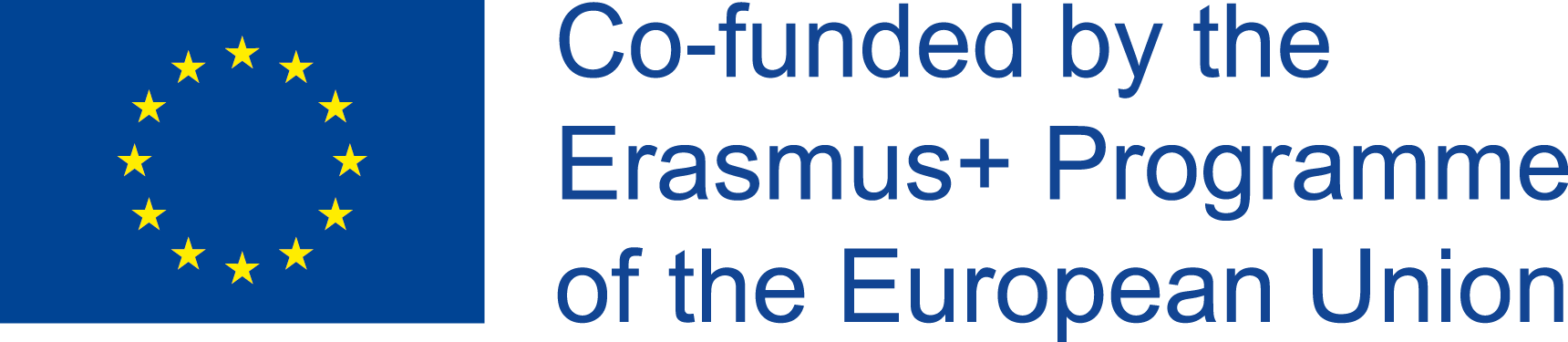 Ενότητα 2. ΕΠΙΛΥΣΗ ΤΕΧΝΙΚΩΝ ΠΡΟΒΛΗΜΑΤΩΝ
Όταν πρόκειται να εμπορευματοποιήσουμε τα βιοτεχνικά προϊόντα ή τις υπηρεσίες μας, είναι εύκολο να αντιμετωπίσουμε τεχνολογικά προβλήματα. Πρόκειται να παραλείψουμε βασικά προβλήματα και θα αναφερθούμε σε μια σειρά άλλων προβλημάτων που μπορούμε να τα βρούμε και πώς θα τα λύσουμε.

Η πρώτη απόφαση που πρέπει να κάνουμε είναι πώς να πουλάμε ή να εμπορευόμαστε τα προϊόντα μας στο Διαδίκτυο. Πρέπει να επιλέξουμε μεταξύ των πλατφορμών CMS όπως το WordPress ή το Joomla, ή ένα ηλεκτρονικό κατάστημα ή έναν κατάλογο προϊόντων προσαρμοσμένων στις ανάγκες σας. Εάν θέλουμε να είναι εύκολο στη χρήση και να έχει προσωπικό ύφος, τότε θα πρέπει να υπάρχει προσαρμοσμένος προγραμματισμός. Αν ψάχνουμε για ταχύτητα και εξοικονόμηση τότε θα πρέπει να επιλέξουμε μια εφαρμογή λογισμικού για τη δημιουργία και τη διαχείριση ιστοσελίδων (και το περιεχόμενό τους).

Επί του παρόντος το 31,7% των ιστοσελίδων σχεδιάζονται με το WordPress. Το Joomla, το ακόλουθο σύστημα στη λίστα, απέχει πολύ από το 3,1%.
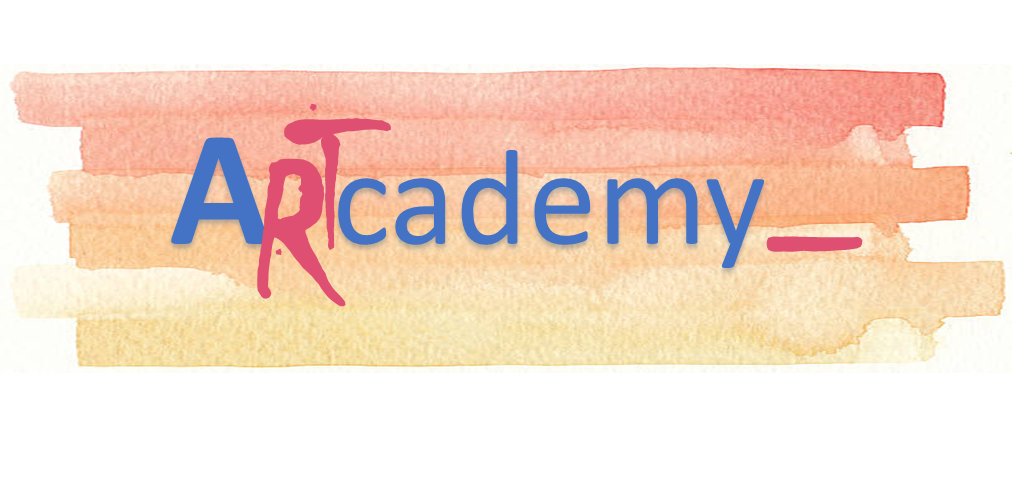 This Project has been funded with support from the European Commission. This publication reflects the views only of the author, and the Commission cannot be held responsible for any use which may be made of the information contained therein.
Προσδιορίστε τις ανάγκες και τις τεχνολογικές απαντήσεις
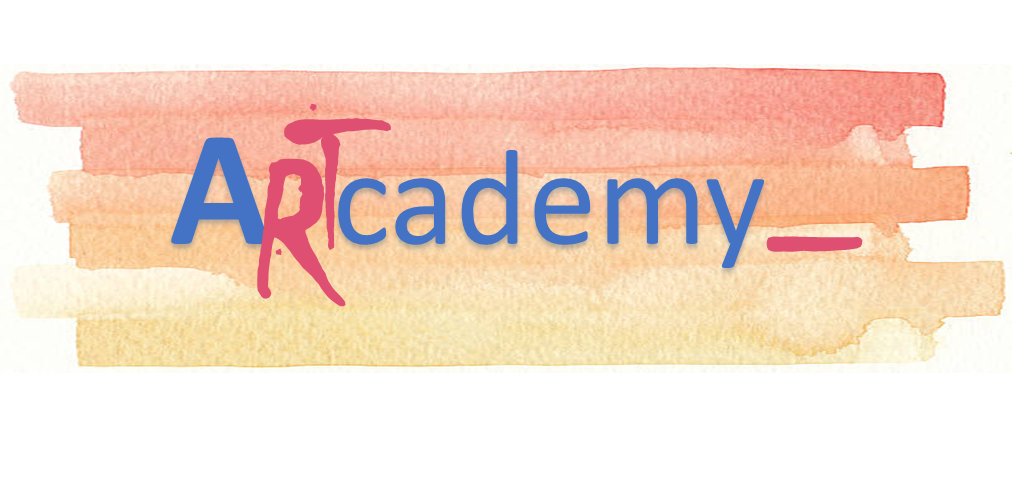 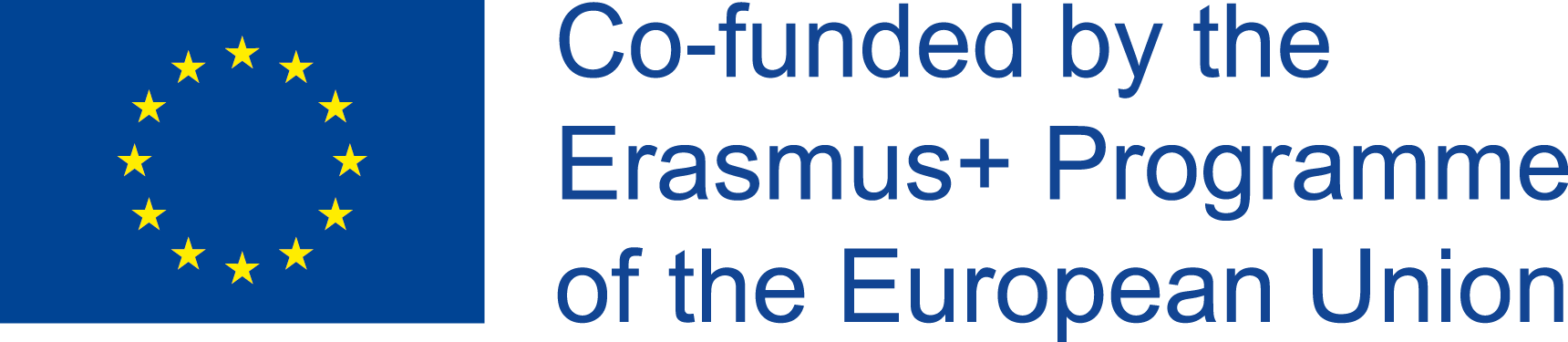 Ενότητα 2. ΕΠΙΛΥΣΗ ΤΕΧΝΙΚΩΝ ΠΡΟΒΛΗΜΑΤΩΝ
Επιλέγοντας ένα σύστημα όπως το WordPress, δεν είναι η πανάκεια, καθώς χρειάζεται κάποιος που έχει κάποια εμπειρία και γνώση για να μπορεί να διαχειριστεί τον πίνακα ρυθμίσεων, αν και όταν έχουμε αυτές τις δεξιότητες θα μπορούσαμε να είμαστε οι ίδιοι.

Ένα άλλο πρόβλημα που παρουσιάζει το WordPress σε σχέση με το ηλεκτρονικό εμπόριο είναι ότι λειτουργεί με πρότυπα και μόλις επιλέξουμε ένα μπορεί να διαπιστώσουμε ότι δεν μπορεί να κάνει κάποια πράγματα ή να δείξει τα προϊόντα μας όπως θα θέλαμε ή ακόμα και πρέπει να το αγοράσουμε να κάνουν τέτοια πράγματα. Ωστόσο, τα πρότυπα δεν είναι ακριβά, αλλά θα ήταν μια αύξηση της αντιστροφής μας.

Ένα ευαίσθητο ζήτημα είναι η πειρατεία. Δεν είναι το ίδιο να χακάρεται μια προσαρμοσμένη ιστοσελίδα από μια σελίδα WordPress. Εάν υπάρχει παραβίαση ασφαλείας μέσα στο WordPress, που βρίσκονται συχνά, κάθε ιστοσελίδα που έχει σχεδιαστεί με το WordPress θα είναι ευάλωτη σε αυτή την παραβίαση. Γι 'αυτό είναι σημαντικό να ενημερώνουμε πάντα την έκδοση μας και να έχουμε ένα αντίγραφο ασφαλείας του ιστού και του περιεχομένου του. Φανταστείτε πόσο εύκολο είναι να χακαριστεί μια ιστοσελίδα που υπάρχουν ήδη tutorials στη δικτυακή διδασκαλία πώς να χακαρεται μια ιστοσελίδα WordPress.
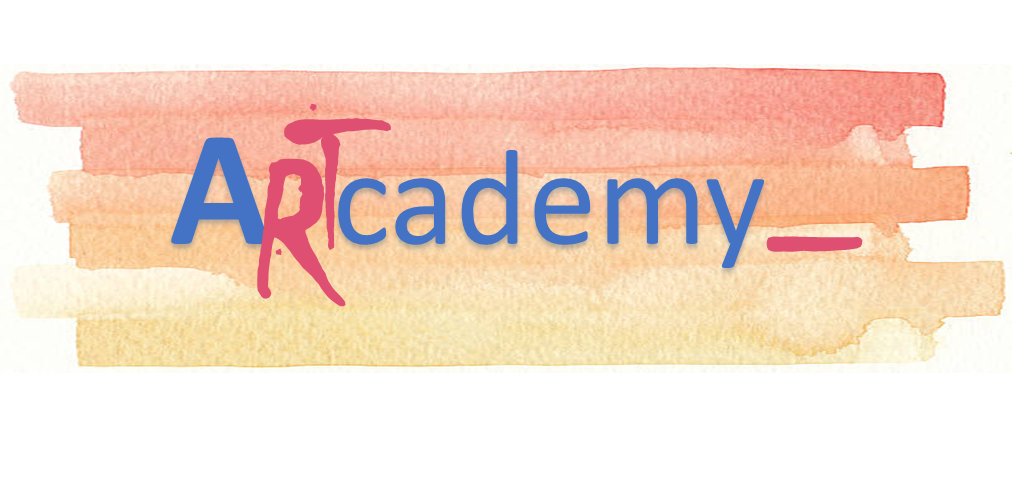 This Project has been funded with support from the European Commission. This publication reflects the views only of the author, and the Commission cannot be held responsible for any use which may be made of the information contained therein.
Προσδιορίστε τις ανάγκες και τις τεχνολογικές απαντήσεις
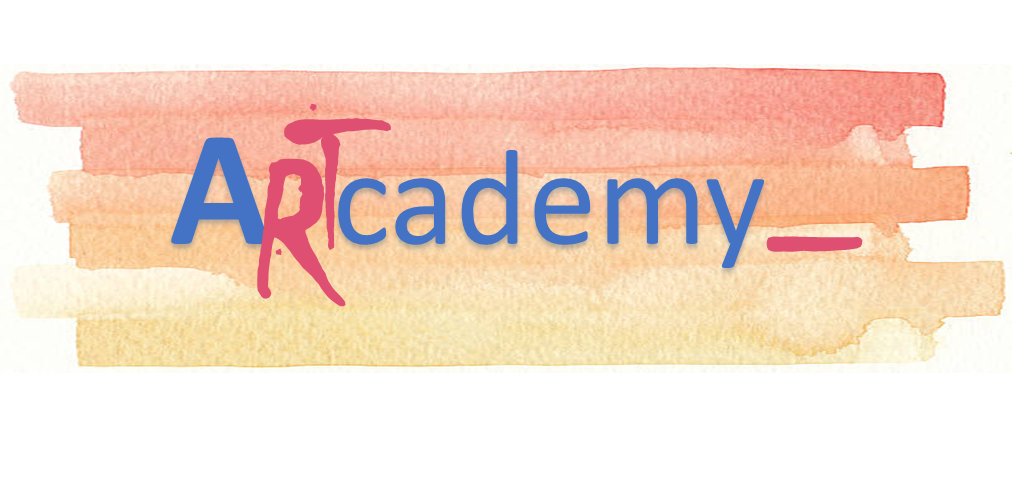 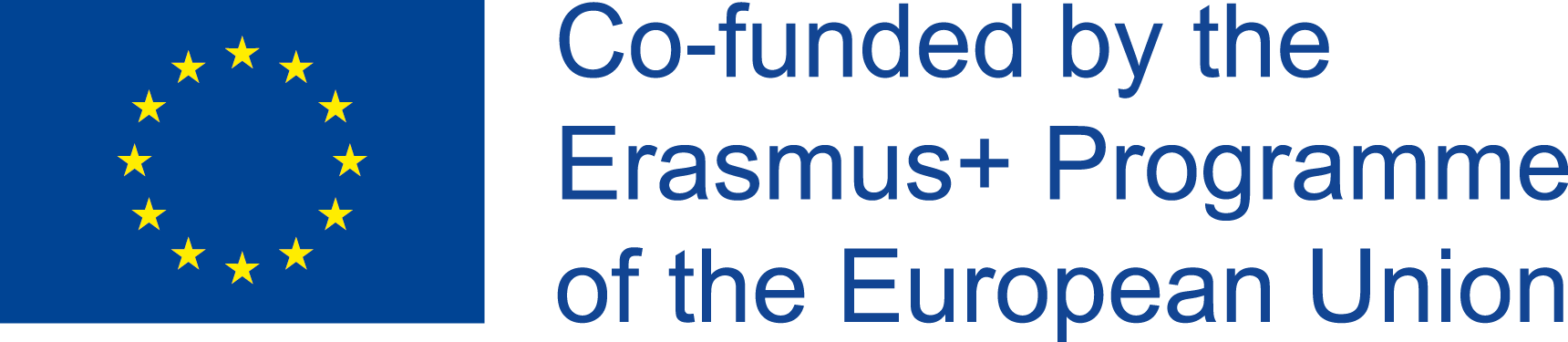 Ενότητα 2. ΕΠΙΛΥΣΗ ΤΕΧΝΙΚΩΝ ΠΡΟΒΛΗΜΑΤΩΝ
Επιλέγοντας ένα σύστημα όπως το WordPress, δεν είναι η πανάκεια, καθώς χρειάζεται κάποιος που έχει κάποια εμπειρία και γνώση για να μπορεί να διαχειριστεί τον πίνακα ρυθμίσεων, αν και όταν έχουμε αυτές τις δεξιότητες θα μπορούσαμε να είμαστε οι ίδιοι.

Ένα άλλο πρόβλημα που παρουσιάζει το WordPress σε σχέση με το ηλεκτρονικό εμπόριο είναι ότι λειτουργεί με πρότυπα και μόλις επιλέξουμε ένα μπορεί να διαπιστώσουμε ότι δεν μπορεί να κάνει κάποια πράγματα ή να δείξει τα προϊόντα μας όπως θα θέλαμε ή ακόμα και πρέπει να το αγοράσουμε να κάνουν τέτοια πράγματα. Ωστόσο, τα πρότυπα δεν είναι ακριβά, αλλά θα ήταν μια αύξηση της αντιστροφής μας.

Ένα ευαίσθητο ζήτημα είναι η πειρατεία. Δεν είναι το ίδιο να χακάρεται μια προσαρμοσμένη ιστοσελίδα από μια σελίδα WordPress. Εάν υπάρχει παραβίαση ασφαλείας μέσα στο WordPress, που βρίσκονται συχνά, κάθε ιστοσελίδα που έχει σχεδιαστεί με το WordPress θα είναι ευάλωτη σε αυτή την παραβίαση. Γι 'αυτό είναι σημαντικό να ενημερώνουμε πάντα την έκδοση μας και να έχουμε ένα αντίγραφο ασφαλείας του ιστού και του περιεχομένου του. Φανταστείτε πόσο εύκολο είναι να χακαριστεί μια ιστοσελίδα που υπάρχουν ήδη tutorials στη δικτυακή διδασκαλία πώς να χακαρεται μια ιστοσελίδα WordPress
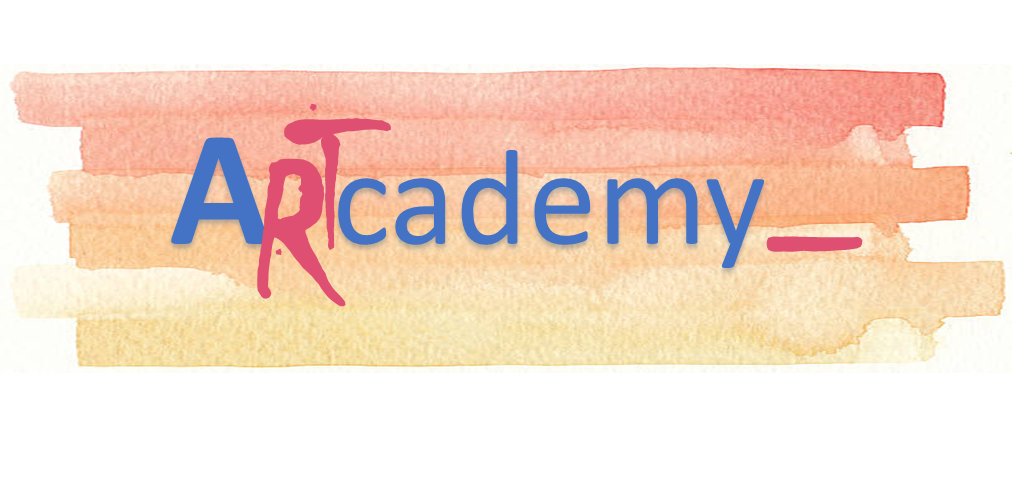 This Project has been funded with support from the European Commission. This publication reflects the views only of the author, and the Commission cannot be held responsible for any use which may be made of the information contained therein.
Προσδιορίστε τις ανάγκες και τις τεχνολογικές απαντήσεις
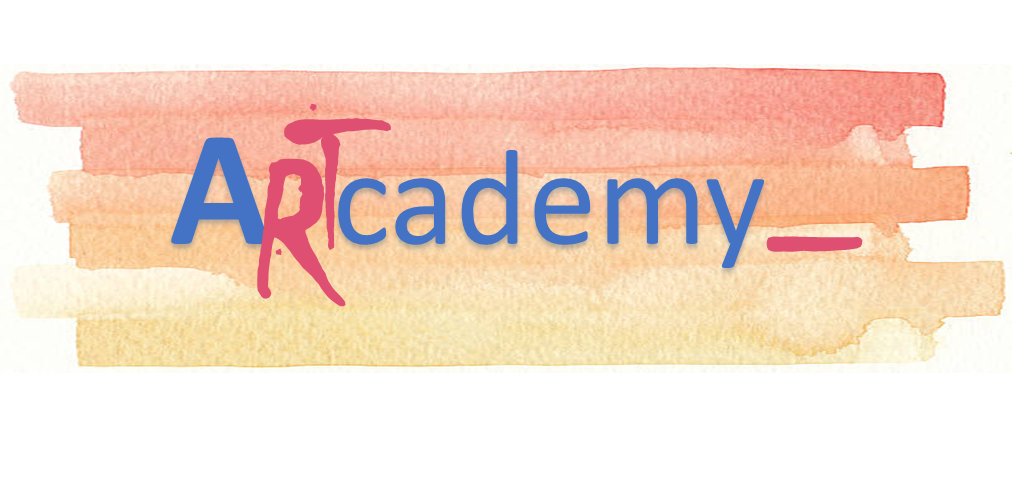 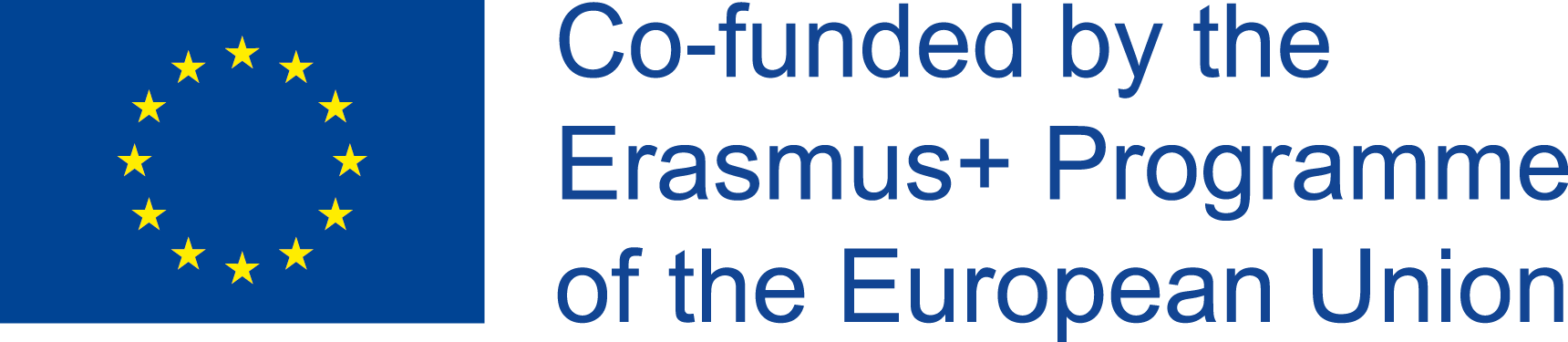 Ενότητα 2. ΕΠΙΛΥΣΗ ΤΕΧΝΙΚΩΝ ΠΡΟΒΛΗΜΑΤΩΝ
Οι ενημερώσεις προσθηκών ή οι ενημερώσεις WordPress είναι επίσης ένα άλλο ζήτημα. Το πιο σοβαρό πρόβλημα που μπορούμε να δουλέψουμε με το CMS είναι το αποκαλούμενο WSoD (White Screen of Death).
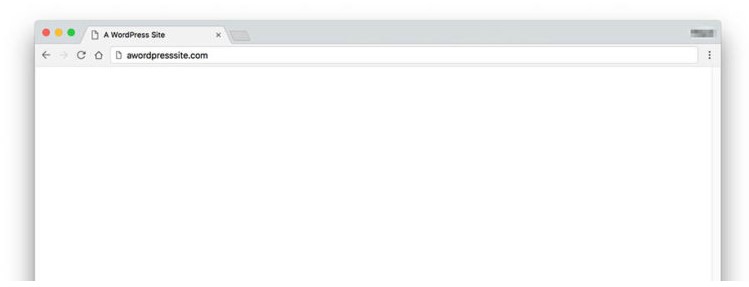 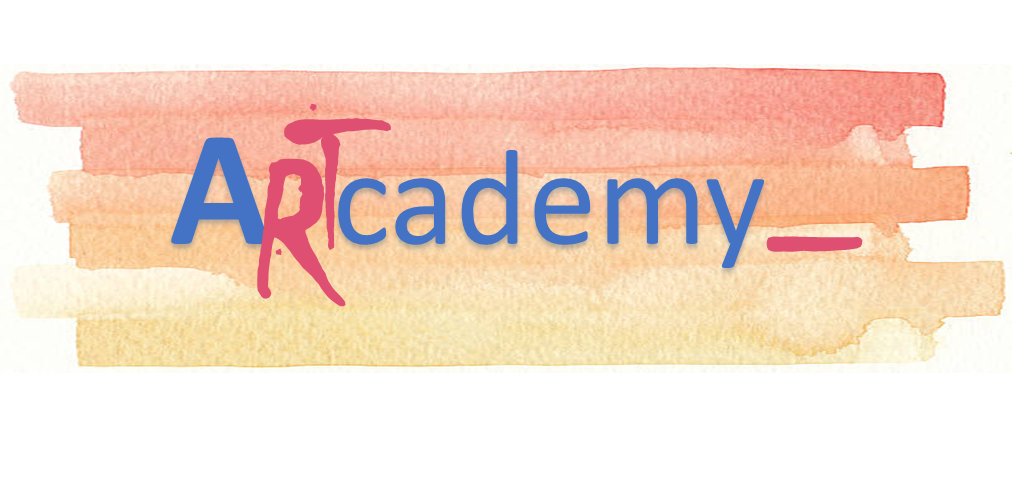 This Project has been funded with support from the European Commission. This publication reflects the views only of the author, and the Commission cannot be held responsible for any use which may be made of the information contained therein.
Προσδιορίστε τις ανάγκες και τις τεχνολογικές απαντήσεις
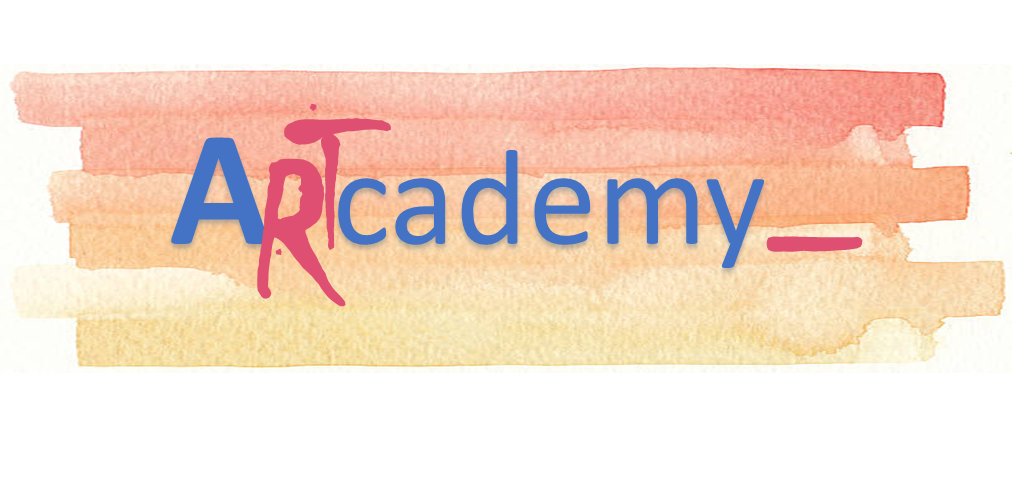 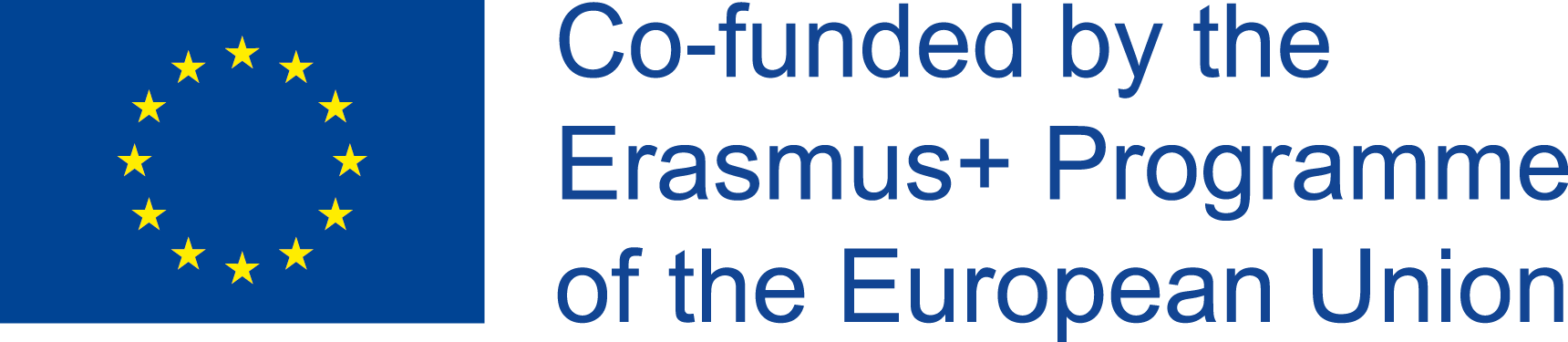 Ενότητα 2. ΕΠΙΛΥΣΗ ΤΕΧΝΙΚΩΝ ΠΡΟΒΛΗΜΑΤΩΝ
Ότι η ιστοσελίδα μας γίνεται μια λευκή οθόνη είναι η χειρότερη περίπτωση που θα μπορούσαμε να αντιμετωπίσουμε. Τα καλά νέα είναι ότι μπορεί να λυθεί. Αυτό μπορεί να οφείλεται σε οποιονδήποτε από αυτούς τους λόγους: το εγκατεστημένο θέμα, ένα plugin ή έλλειψη μνήμης (εξαντλημένη μνήμη).

Αν το πρόβλημα βρίσκεται σε οποιοδήποτε από τα plugins μπορούμε να κάνουμε οποιοδήποτε από αυτά τα δύο πράγματα: Απενεργοποιήστε το τελευταίο plugin που εγκαταστήσατε σε περίπτωση που ξέρουμε ποια ήταν και ελέγξτε αν όλα επανέρχονται στο φυσιολογικό. Εάν δεν συμβαίνει αυτό, πρέπει να λάβουμε πιο δραστικά μέτρα και να απενεργοποιήσουμε όλα τα πρόσθετα ταυτόχρονα και να τα ενεργοποιήσουμε ξανά μία προς μία μέχρι να βρούμε ποιο προκαλεί το σφάλμα.

Αν το πρόβλημα βρίσκεται στο θέμα επειδή μπορεί να έχει ενημερωθεί ή να έχει ένα σφάλμα, η πιο εύκολη λύση είναι να αλλάξετε το όνομα του φακέλου όπου αποθηκεύεται το θέμα. Το WordPress θα σκεφτεί τότε ότι έχετε απεγκαταστήσει το θέμα, ώστε να θέσει ένα νέο από προεπιλογή. Μια άλλη επιλογή θα ήταν να εγκαταστήσετε ξανά το θέμα από την αρχή.
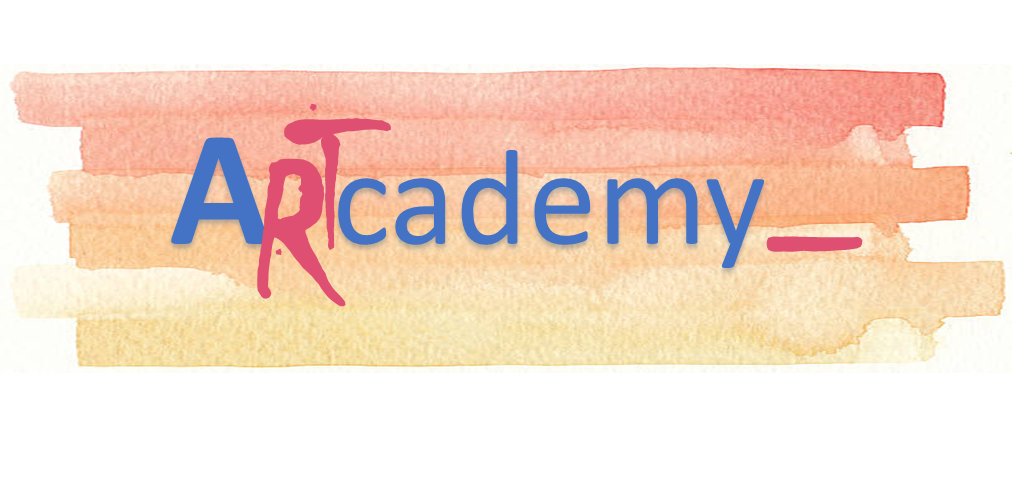 This Project has been funded with support from the European Commission. This publication reflects the views only of the author, and the Commission cannot be held responsible for any use which may be made of the information contained therein.
Προσδιορίστε τις ανάγκες και τις τεχνολογικές απαντήσεις
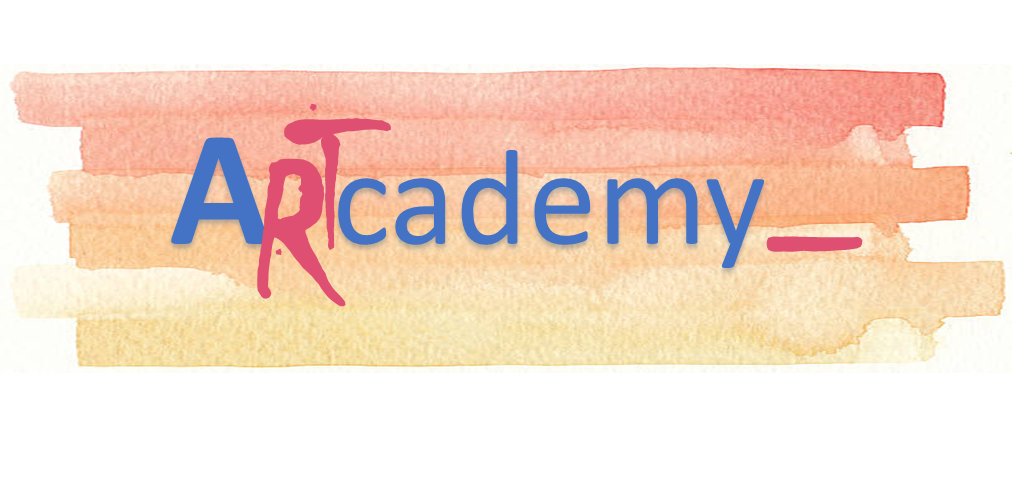 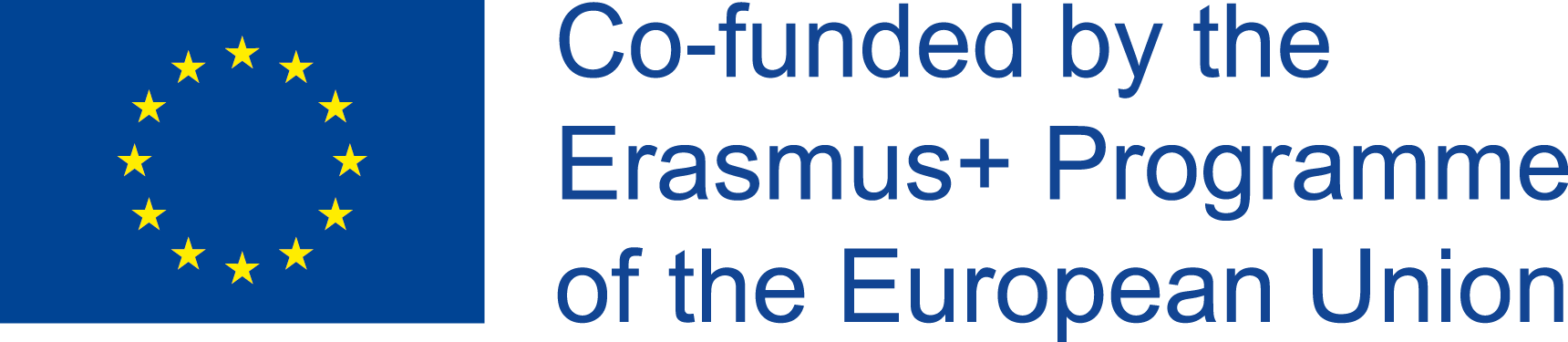 Ενότητα 2. ΕΠΙΛΥΣΗ ΤΕΧΝΙΚΩΝ ΠΡΟΒΛΗΜΑΤΩΝ
Όταν δεν οφείλεται σε κανένα από αυτά τα πράγματα, σημαίνει ότι έχουμε ένα πρόβλημα με τη μνήμη. Είναι επίσης εύκολο να το λύσουμε, χρειαζόμαστε μόνο έναν επεξεργαστή κειμένου, ανοίξτε το αρχείο wp-config.php και στο εσωτερικό του php tab θα πρέπει να προσθέσετε τα παρακάτω για να αυξήσετε τη μνήμη μέχρι 64Mb:
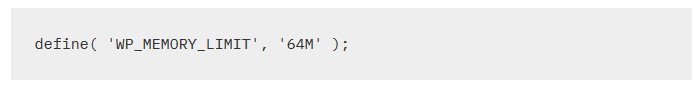 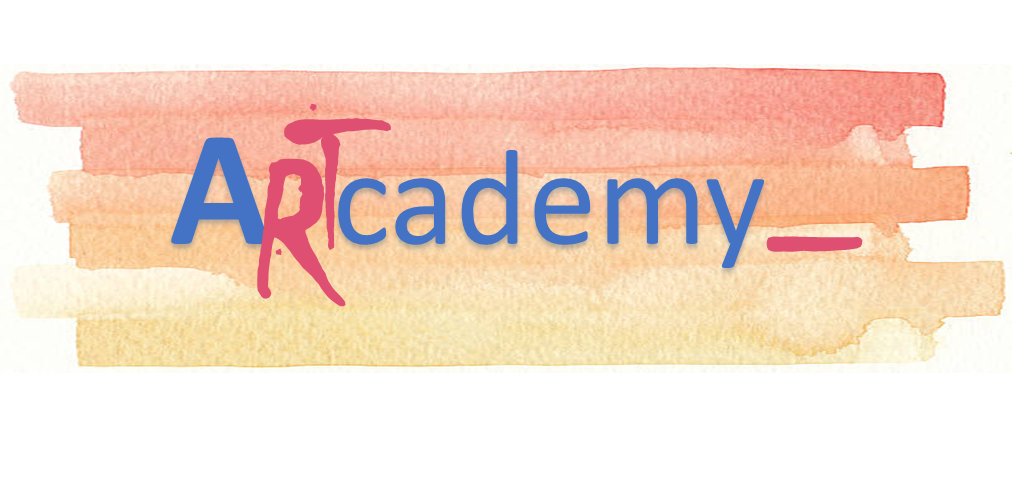 This Project has been funded with support from the European Commission. This publication reflects the views only of the author, and the Commission cannot be held responsible for any use which may be made of the information contained therein.
Προσδιορείστε τιε ανάγκες και τις τεχνολογικές απαντήσεις
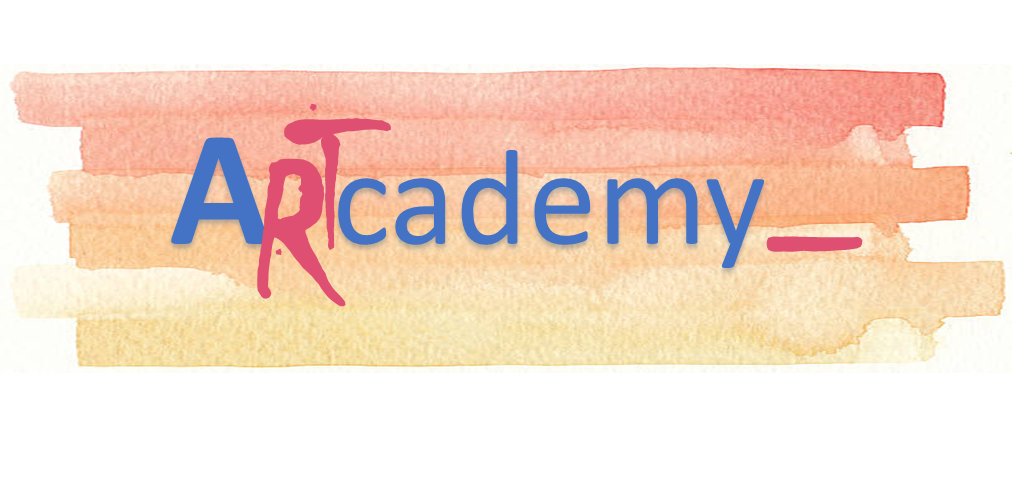 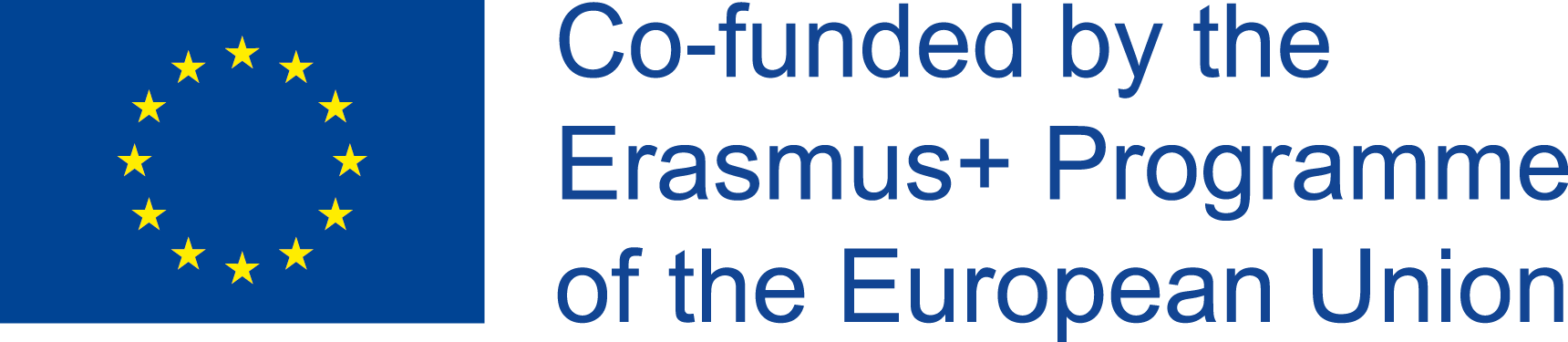 Ενότητα 2. ΕΠΙΛΥΣΗ ΤΕΧΝΙΚΩΝ ΠΡΟΒΛΗΜΑΤΩΝ
Αν όμως δεν μπορέσαμε να διαγράψουμε την λευκή οθόνη, έχουμε ακόμα την πιθανότητα να βρούμε το σφάλμα μας: ενεργοποιήστε τη λειτουργία DEBUG του php μας. Επιστρέφουμε στη σελίδα wp-config.php και αναζητούμε την ακόλουθη γραμμή:
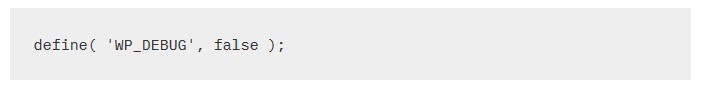 When we find it we add // at the beginning of the line:
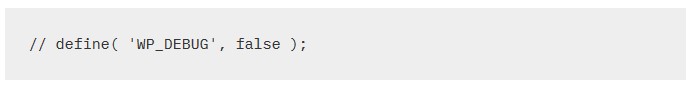 Then we add the following two lines:
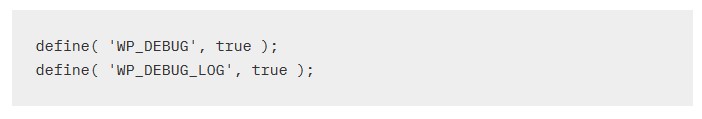 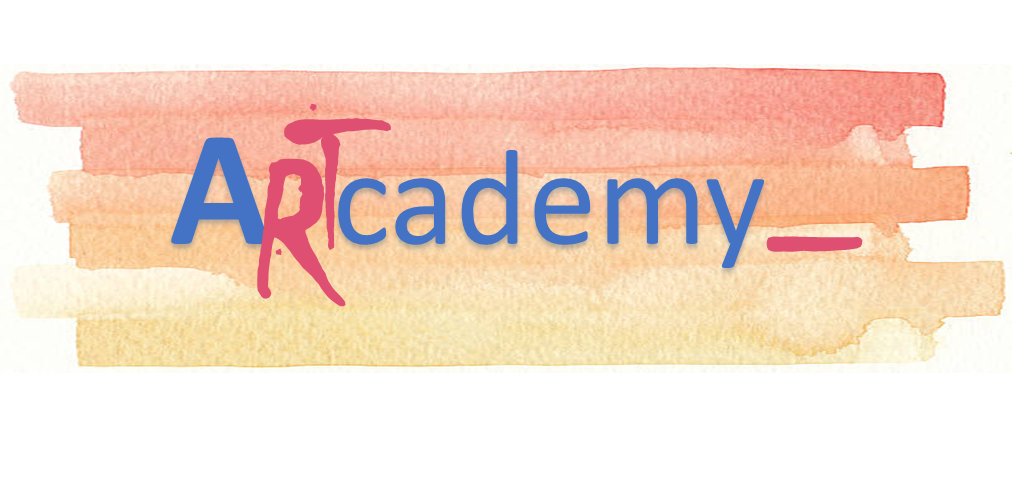 This Project has been funded with support from the European Commission. This publication reflects the views only of the author, and the Commission cannot be held responsible for any use which may be made of the information contained therein.
Προσδιορίστε τις ανάγκες και τις τεχνολογικές απαντήσεις
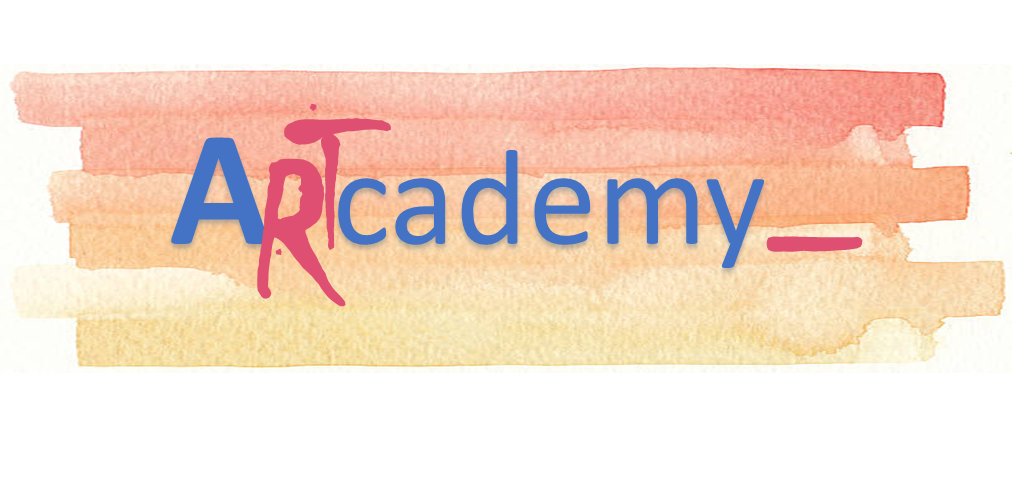 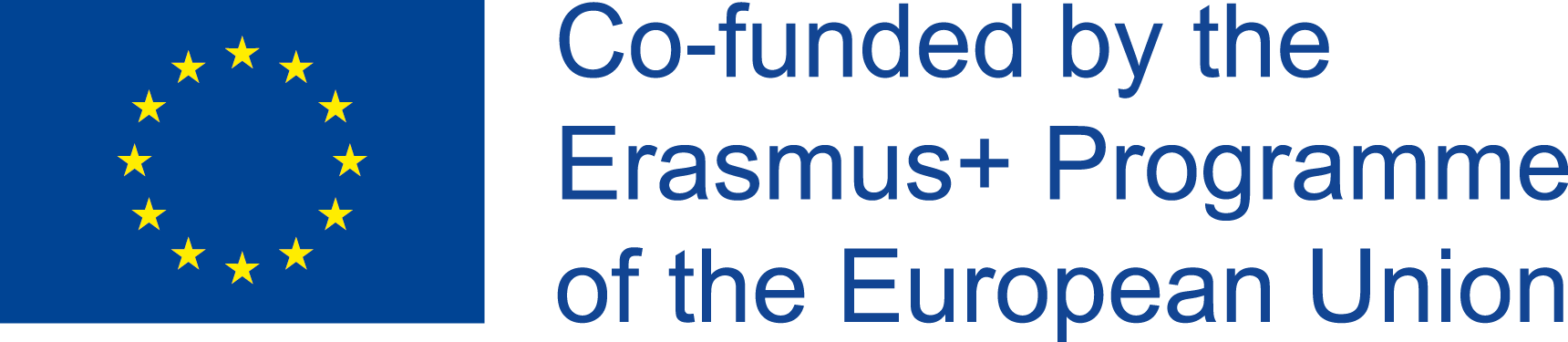 Ενότητα 2. ΕΠΙΛΥΣΗ ΤΕΧΝΙΚΩΝ ΠΡΟΒΛΗΜΑΤΩΝ
Όταν δημιουργούμε τον δικό μας ιστότοπο, έχουμε την τάση να πιστεύουμε ότι μόνο με αυτό θα πουλήσουμε και θα είμαστε ορατοί για εκατομμύρια ανθρώπους.

Αυτό δεν είναι καθόλου σωστό, καθώς αυτό που χρειαζόμαστε είναι να τοποθετήσουμε τον ιστότοπό μας και να το καταστήσουμε ορατό για τους πελάτες-στόχους μας. Μπορούμε να το επιτύχουμε μόνο μέσω ενός εμπειρογνώμονα της τοποθέτησης ιστού.
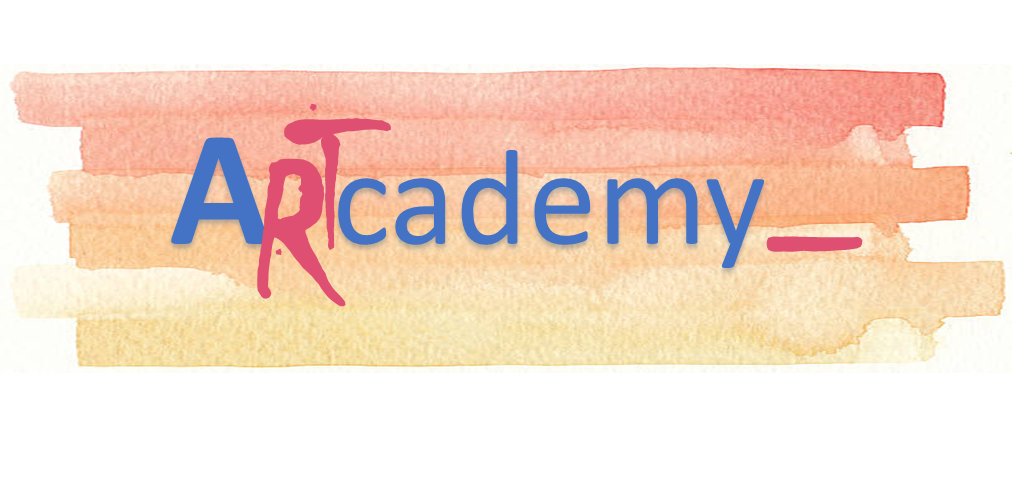 This Project has been funded with support from the European Commission. This publication reflects the views only of the author, and the Commission cannot be held responsible for any use which may be made of the information contained therein.
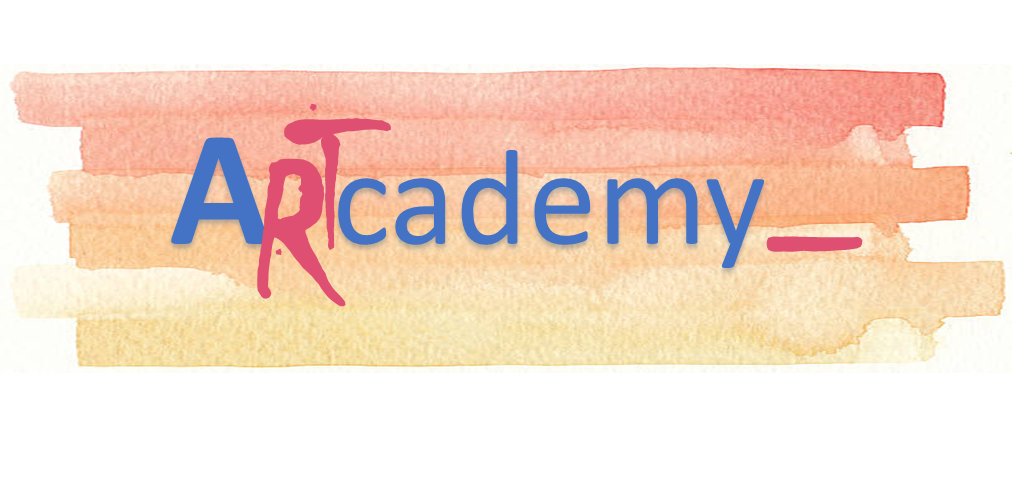 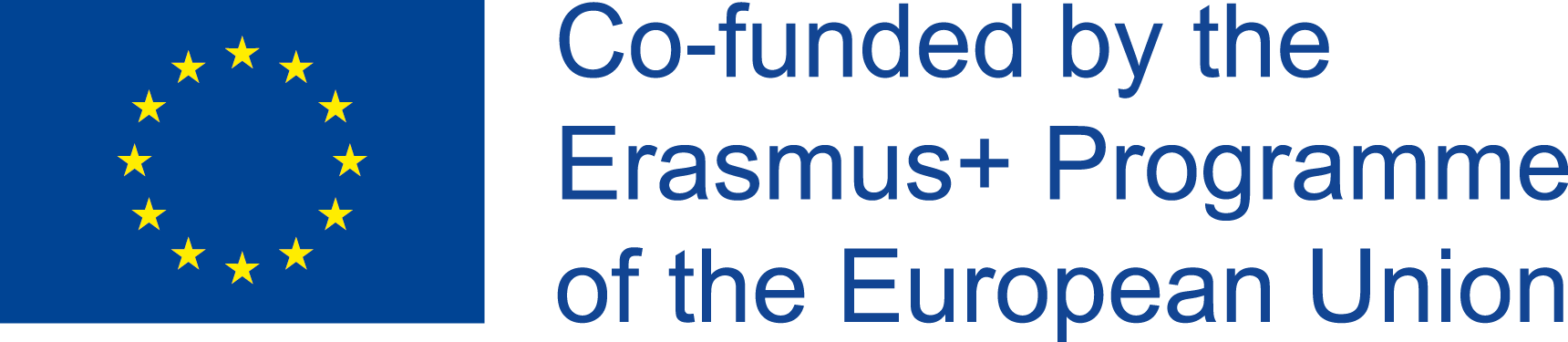 ΕΥΧΑΡΙΣΤΟΥΜΕ!